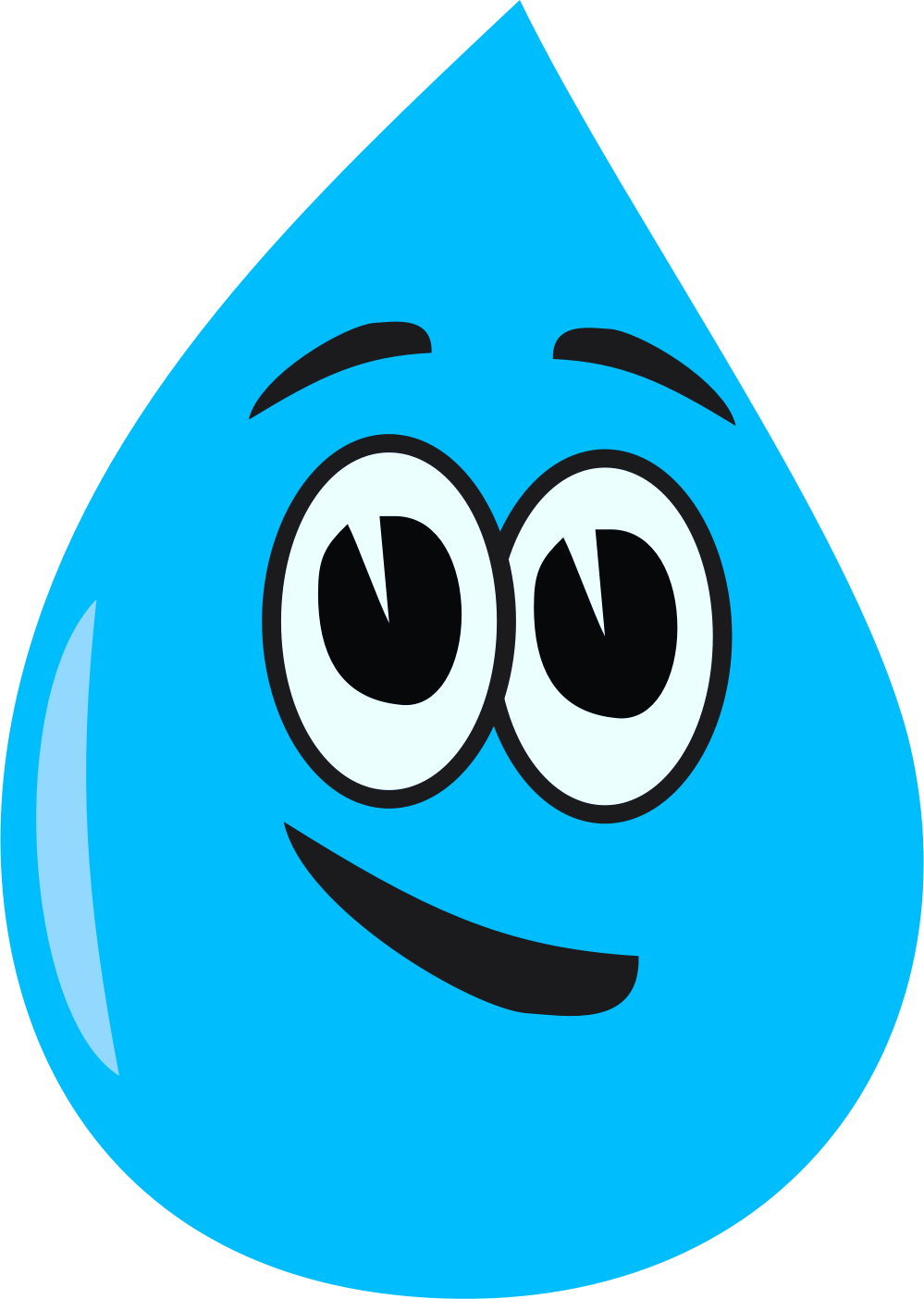 Why We Live Around Rivers
Lesson aim:
To understand why we live around rivers.
Lesson objectives:
To understand why people live around rivers and have settled next to rivers in the past.
To learn the various reasons why humans use rivers.
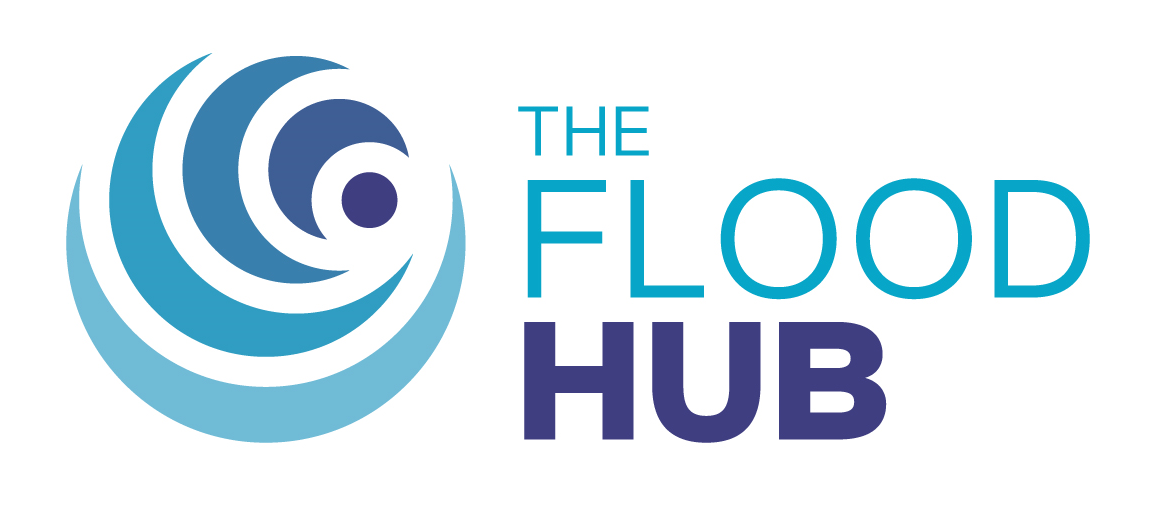 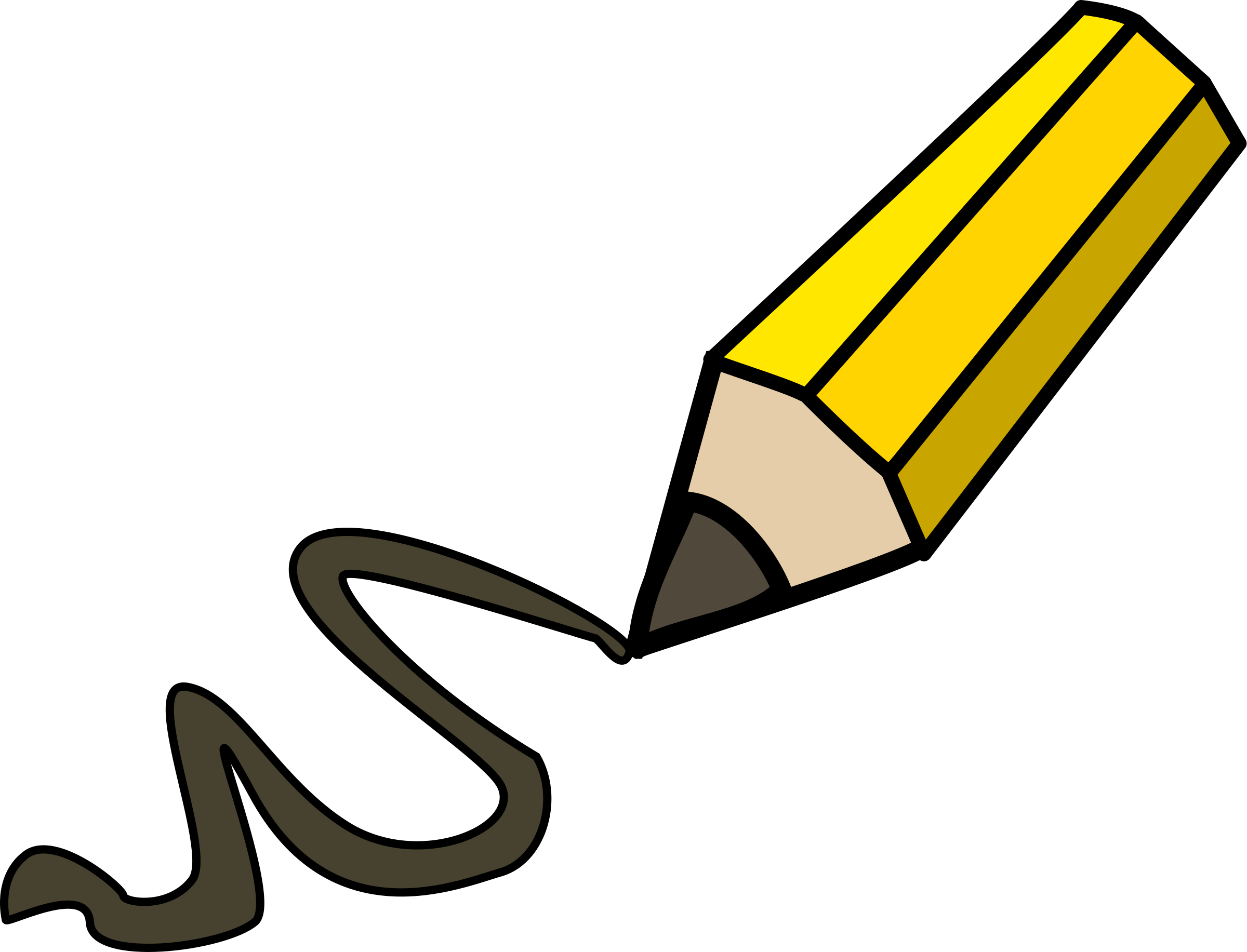 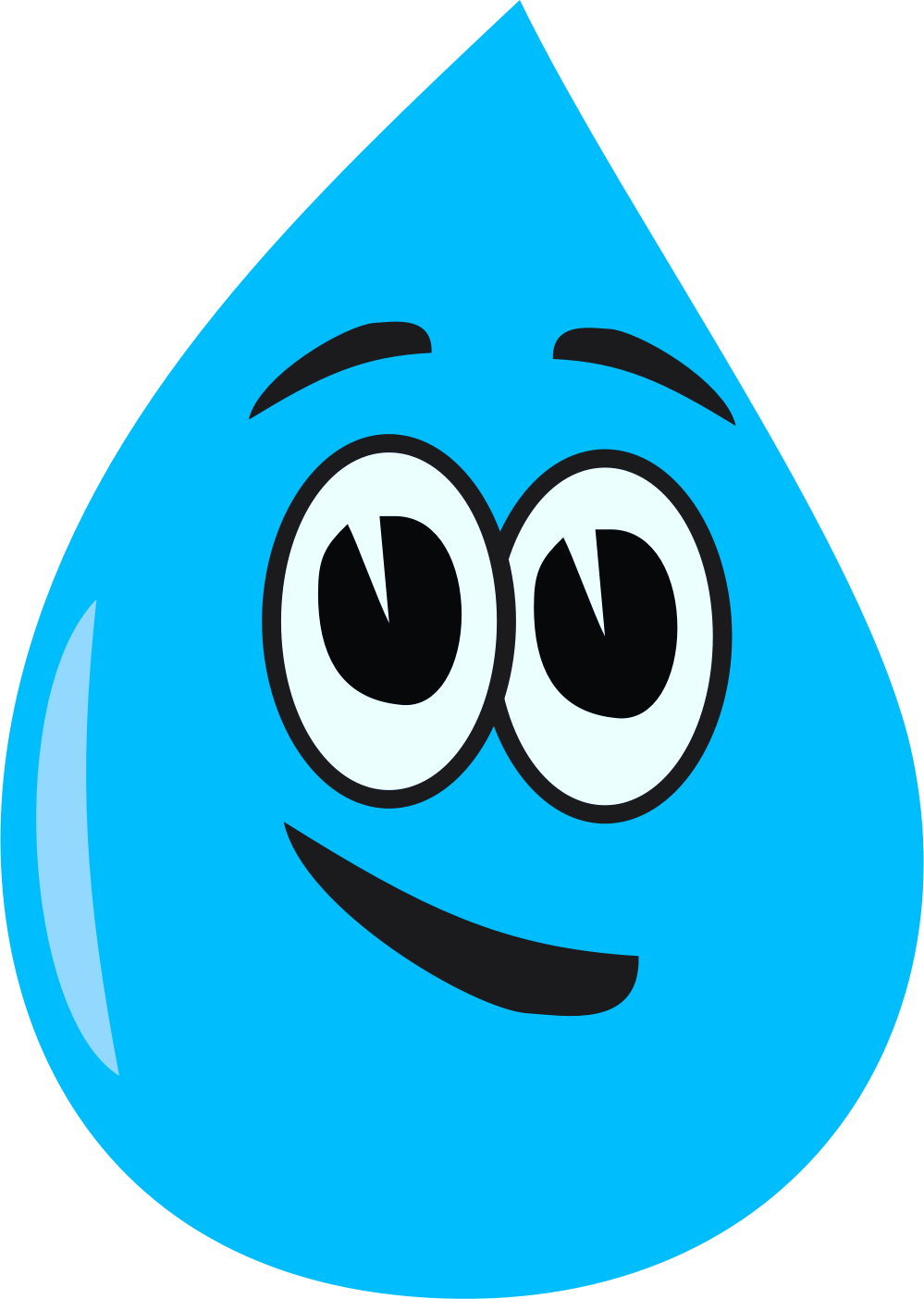 Why We Live Around Rivers
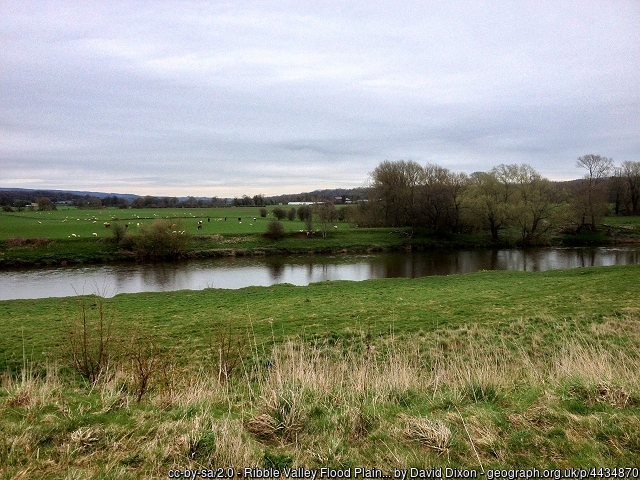 Throughout history people have settled around rivers.
Can you think of some reasons why?
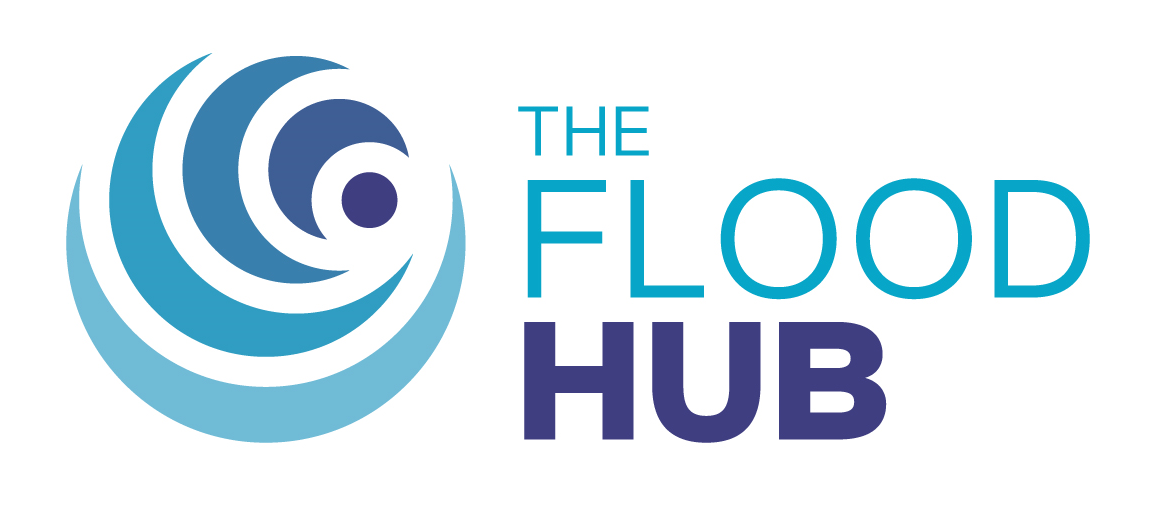 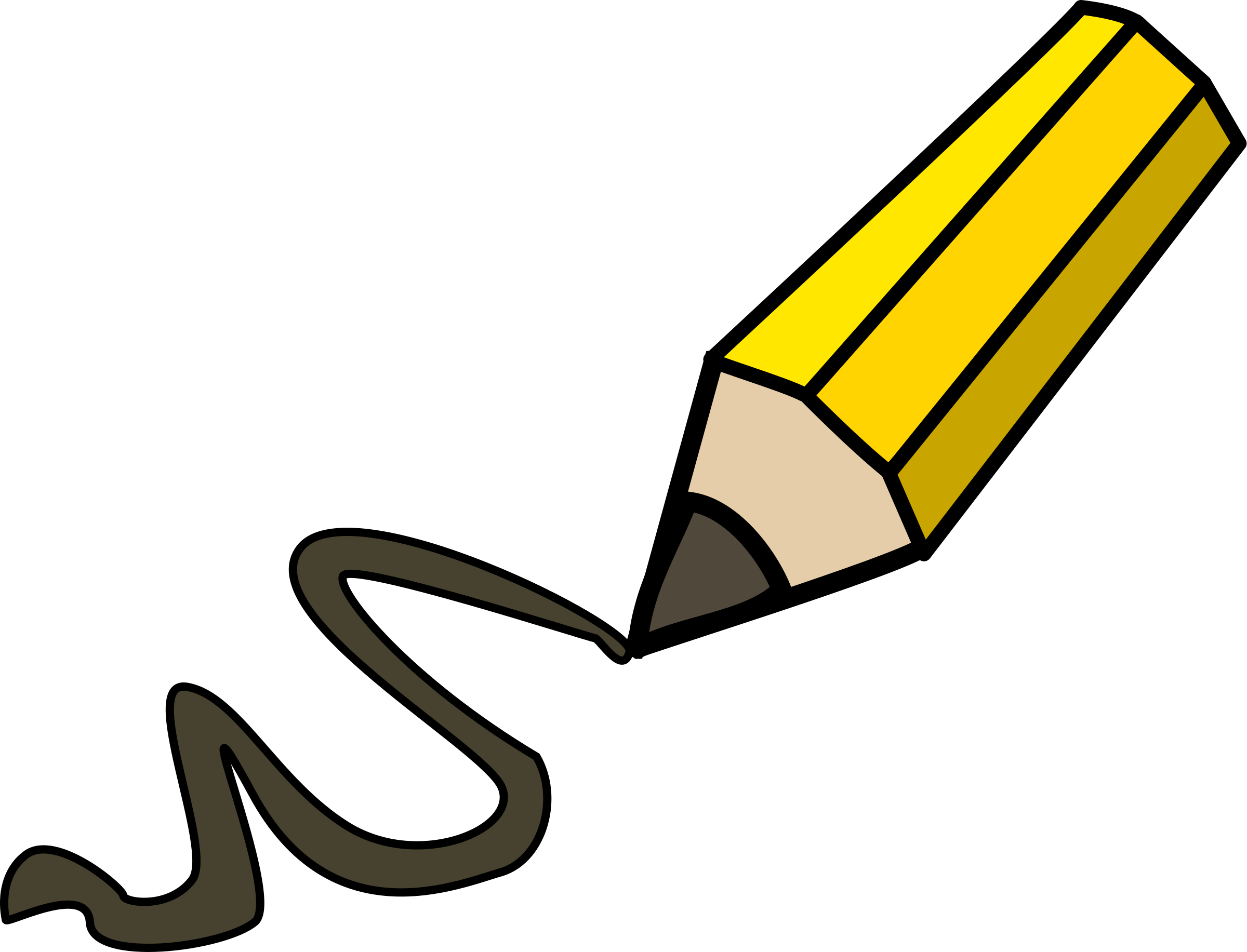 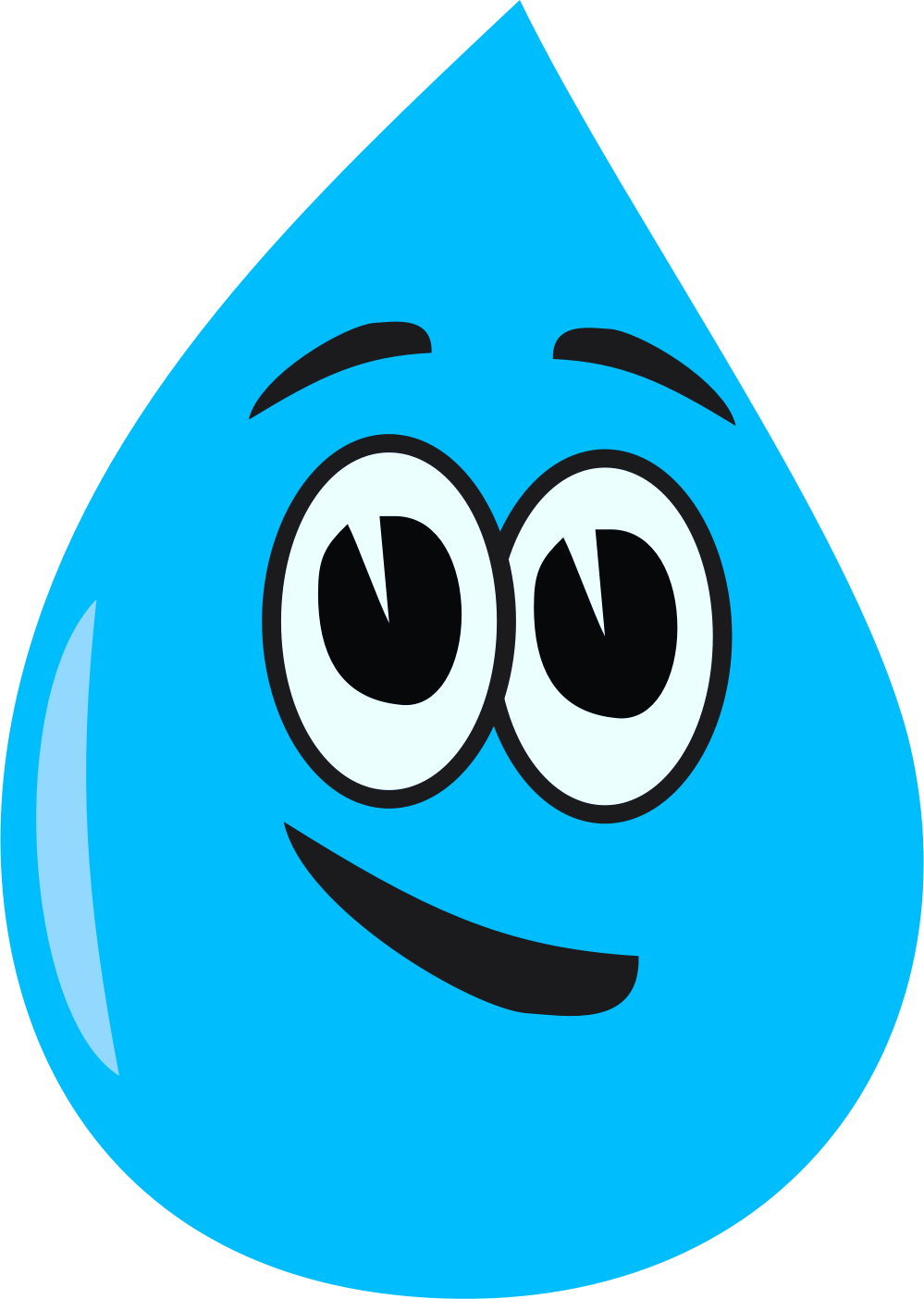 Why We Live Around Rivers
Villages began to develop along rivers because they provide lots of resources for people to use.
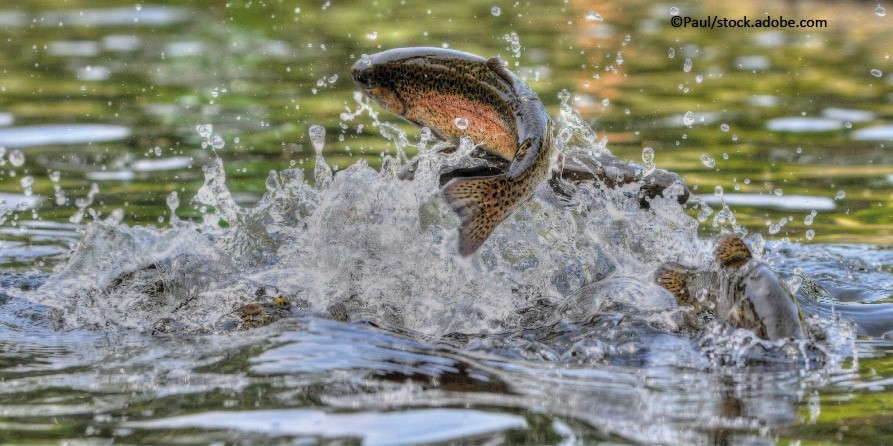 Water to drink, cook and clean.
Animals living in and around rivers provided people with food.
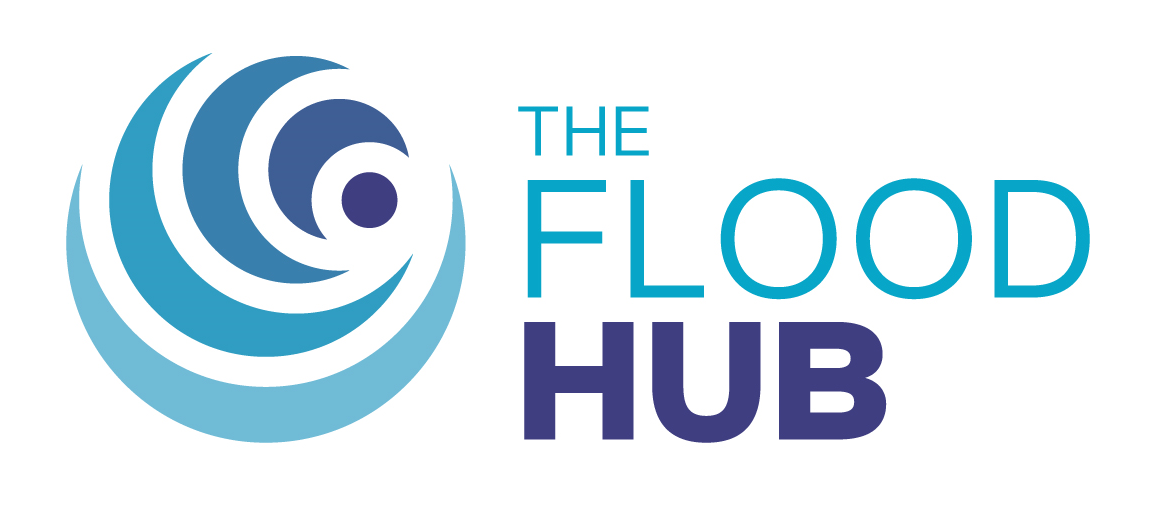 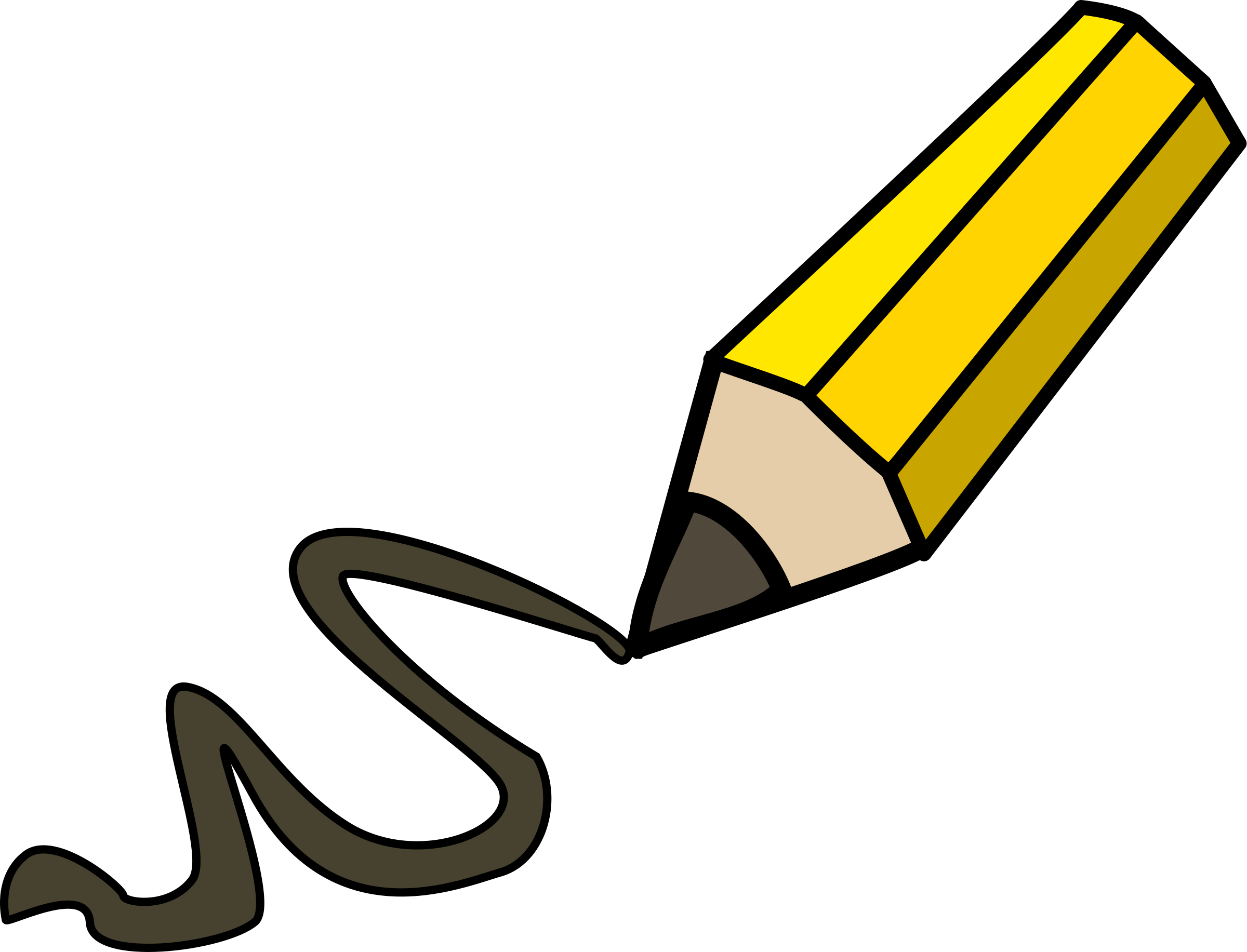 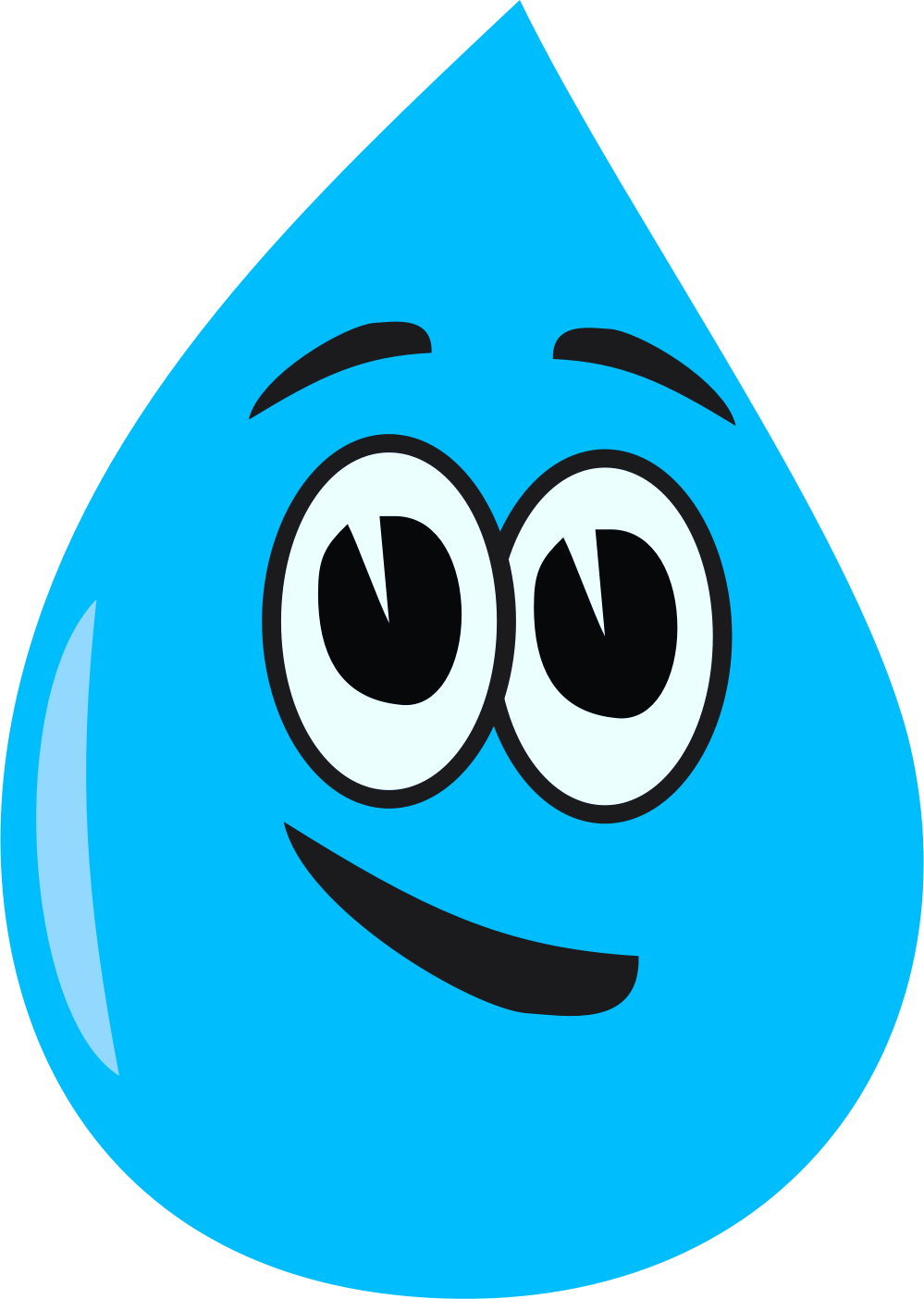 People started to use the river in other ways
Agriculture and Farming
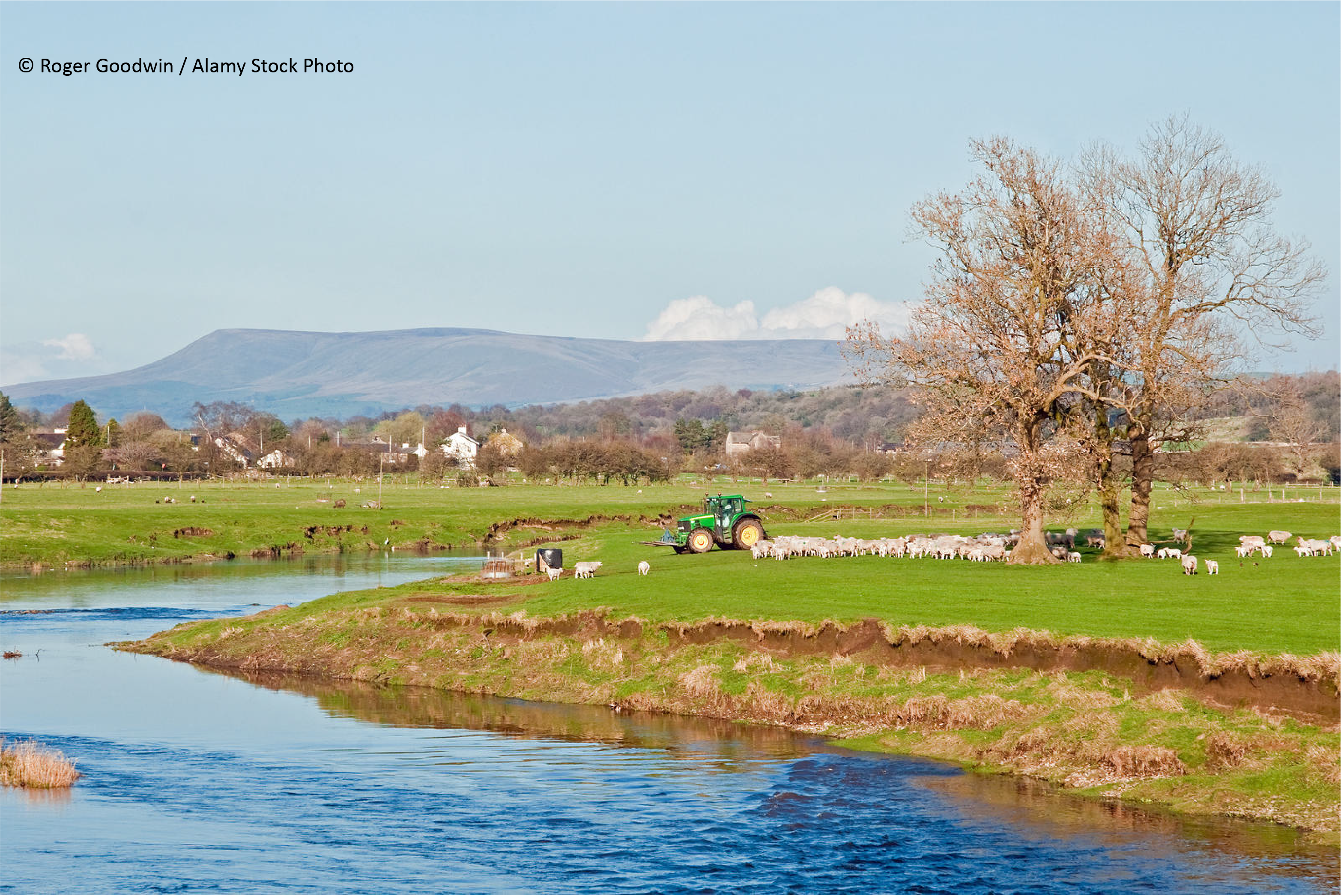 When the river floods, water travels across the land and sediment and nutrients are spread over the floodplain. This provides fertile land to grow crops and feed animals.
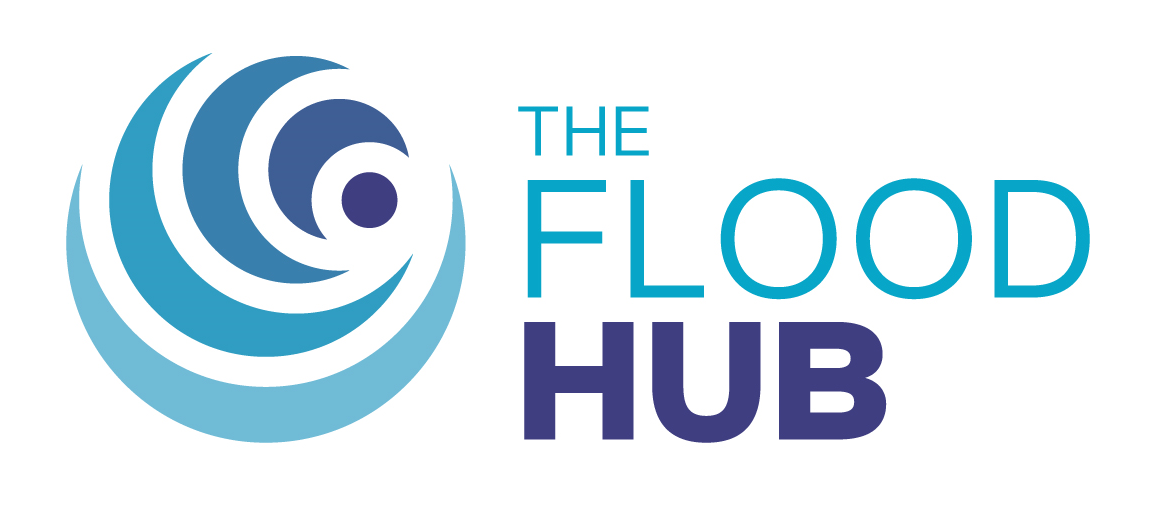 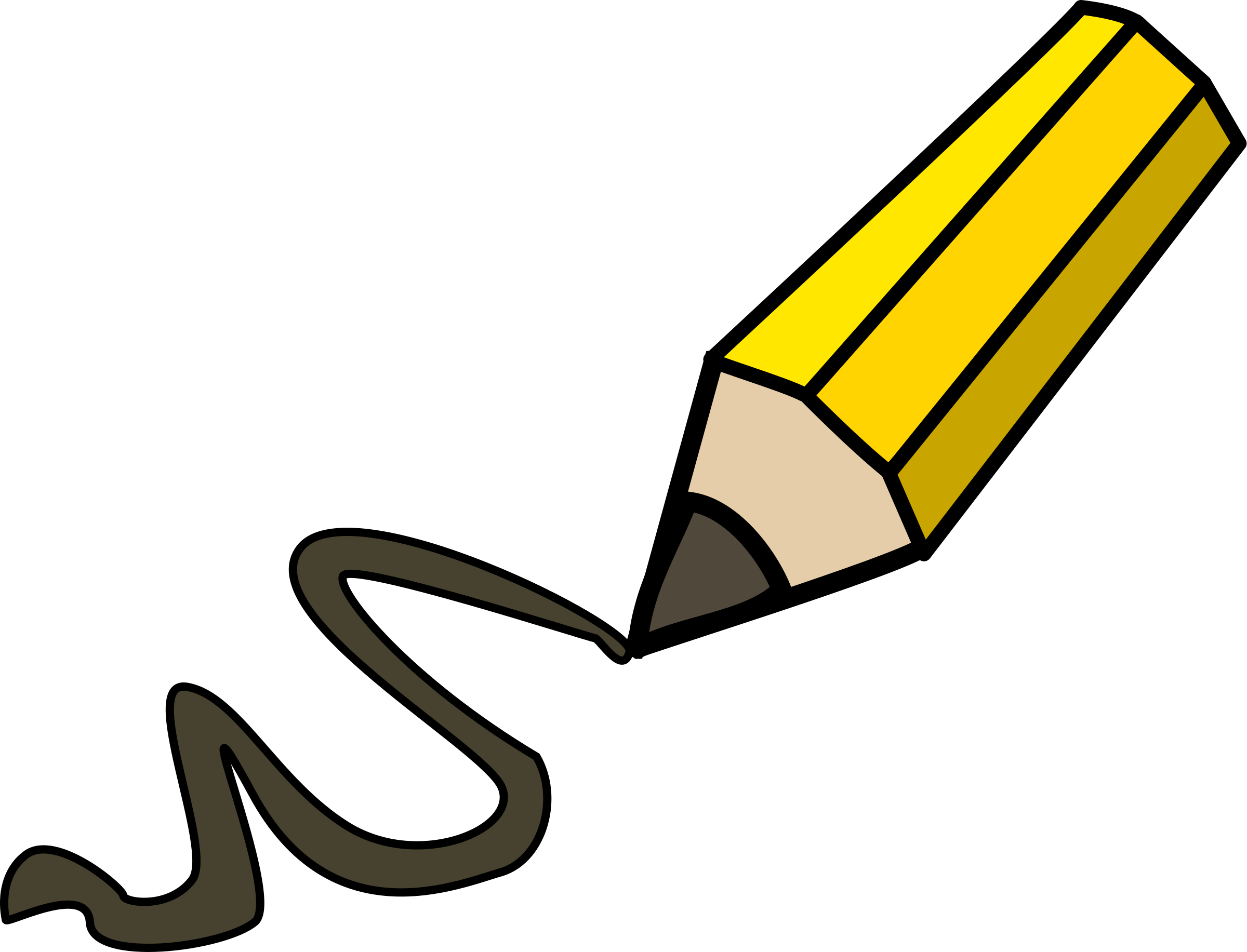 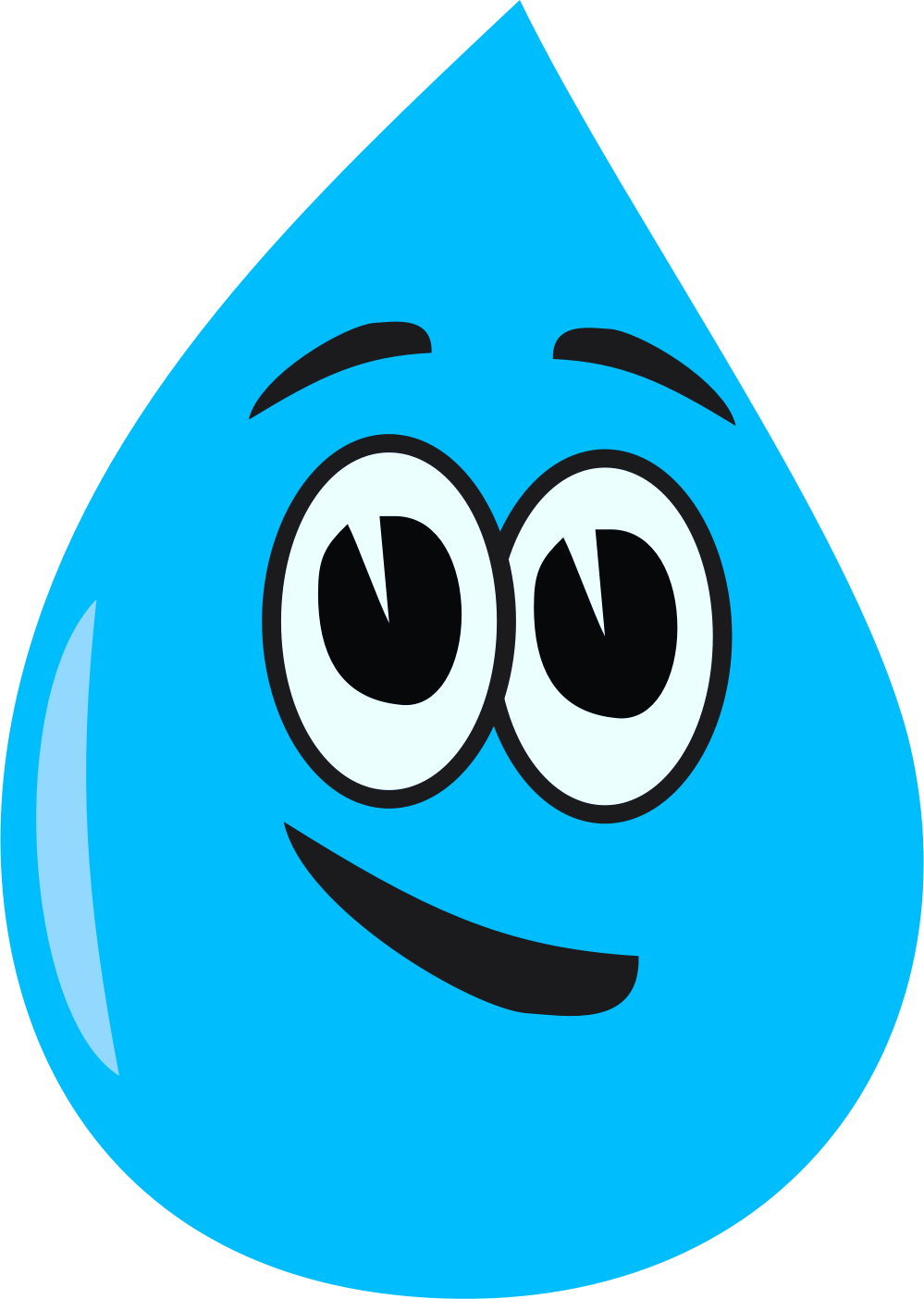 People started to use the river in other ways
Transport
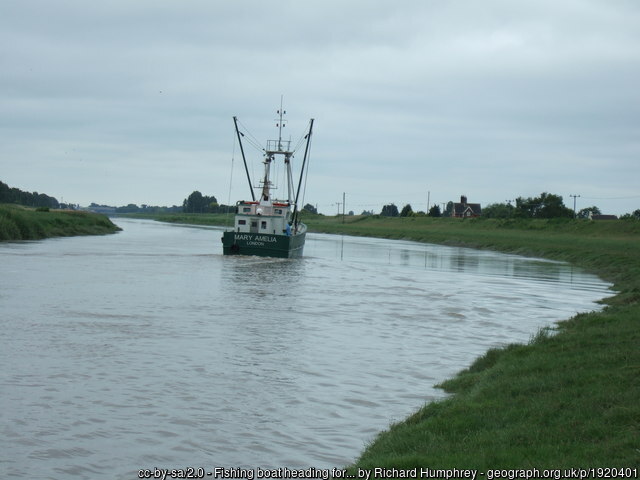 People, goods, animals and food could be transported in boats along the river in times when there were no proper roads.
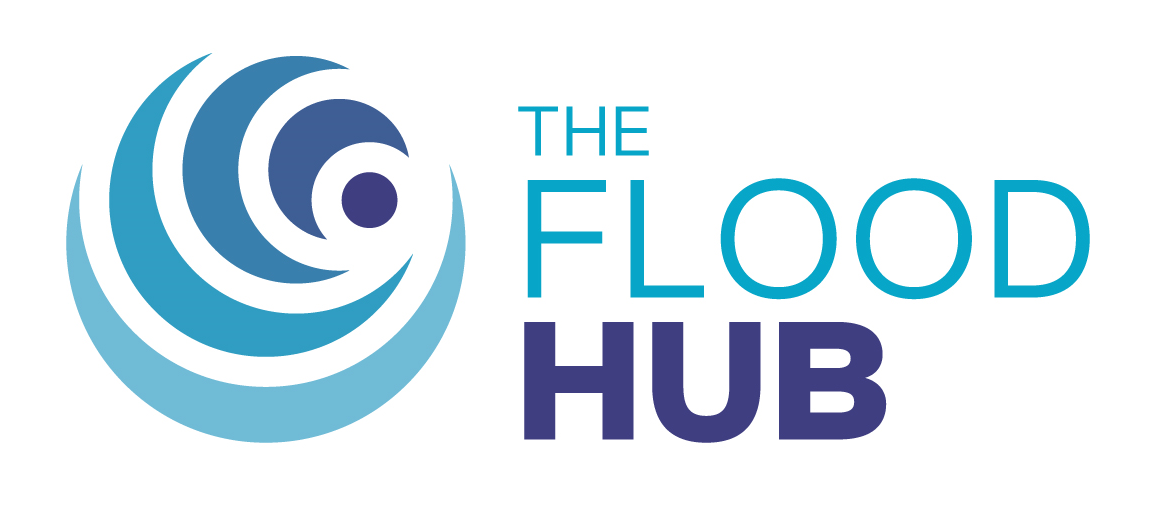 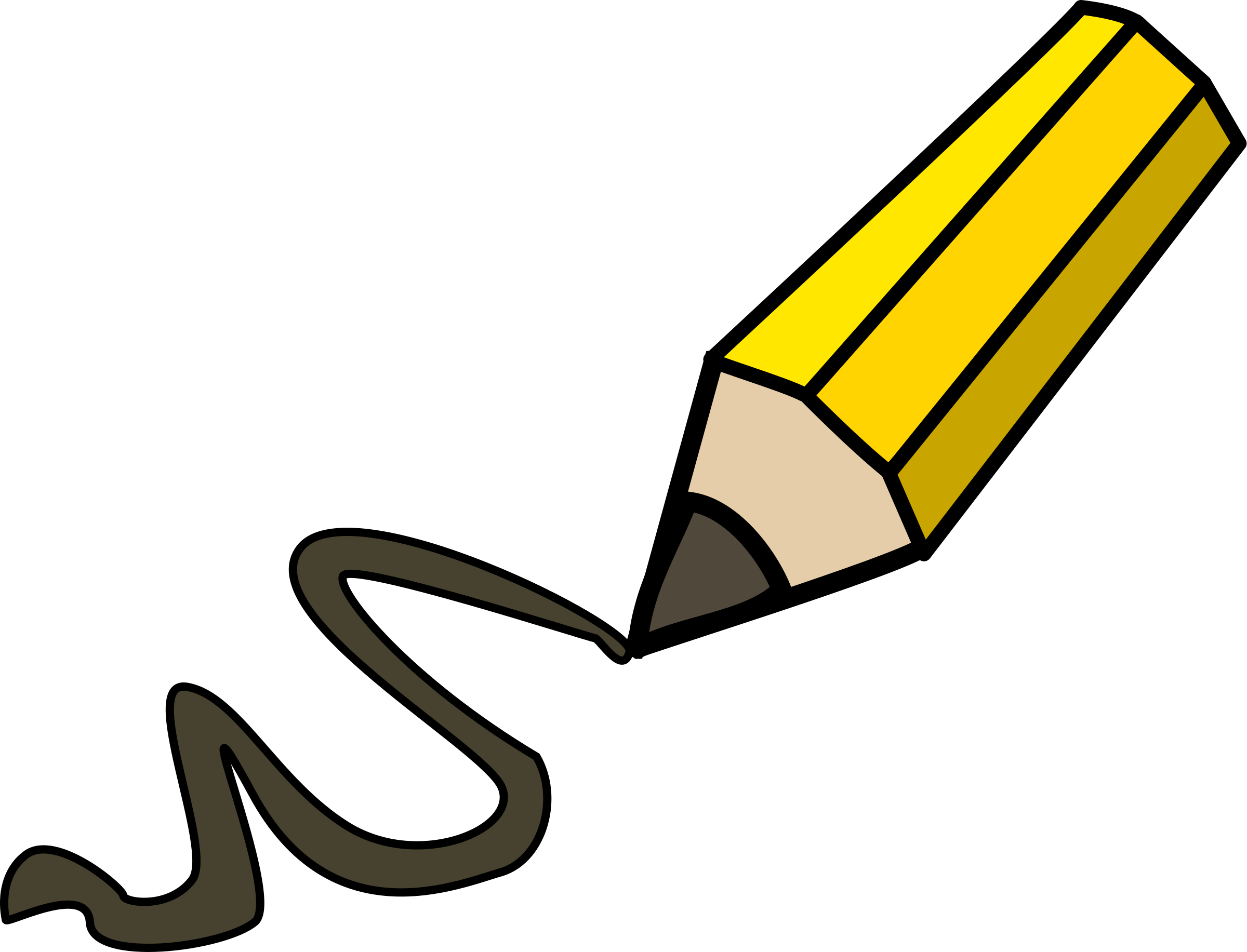 Image: avlxyz 3447605736 via Flickr
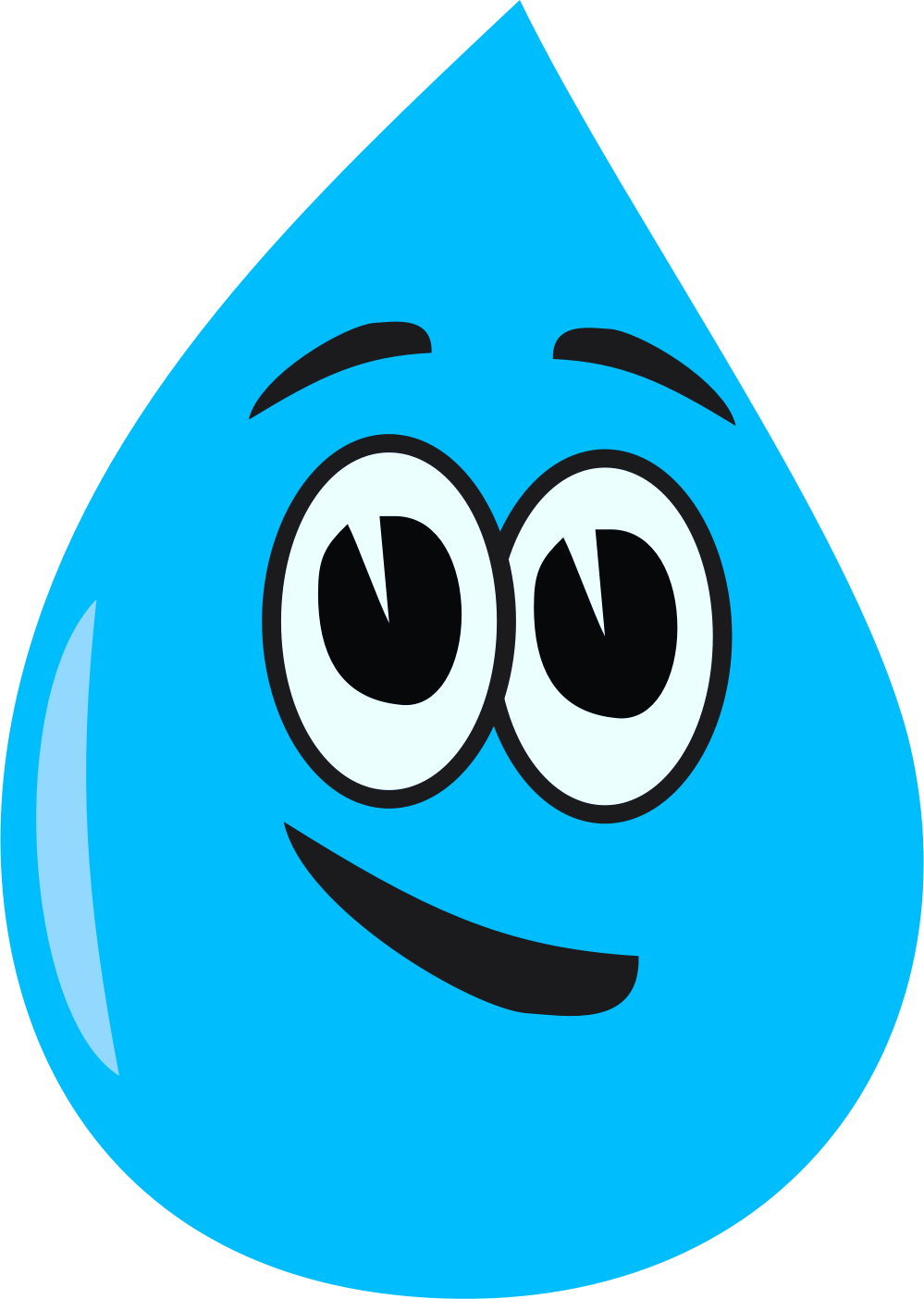 People started to use the river in other ways
Defending against attack
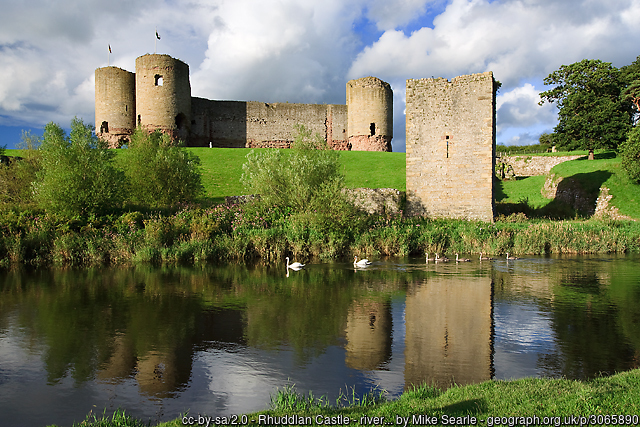 Castles could be built next to rivers or surrounded by deep ditches filled with water, or ‘moats’ from a nearby river to protect against invading armies.
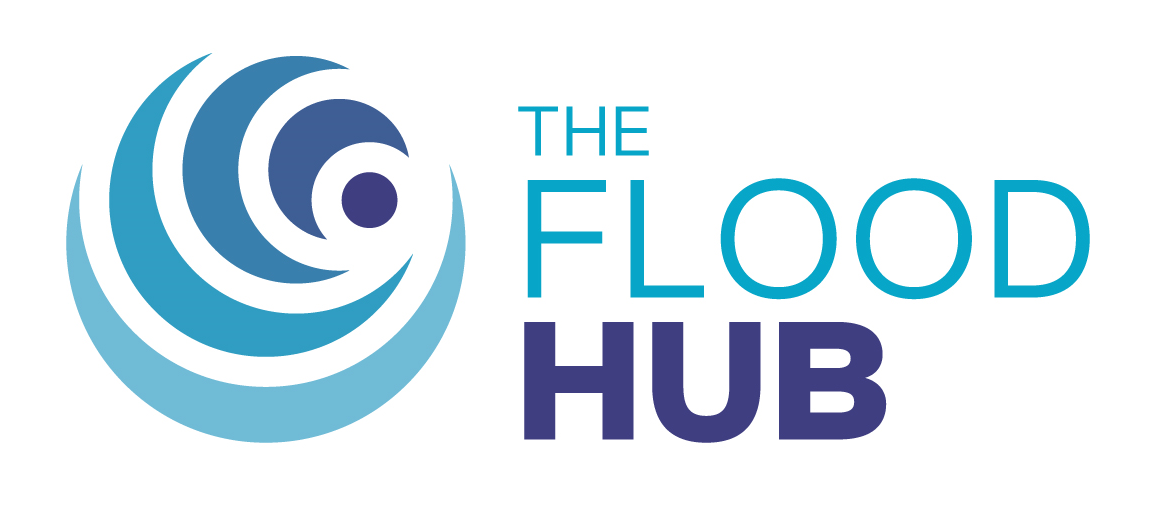 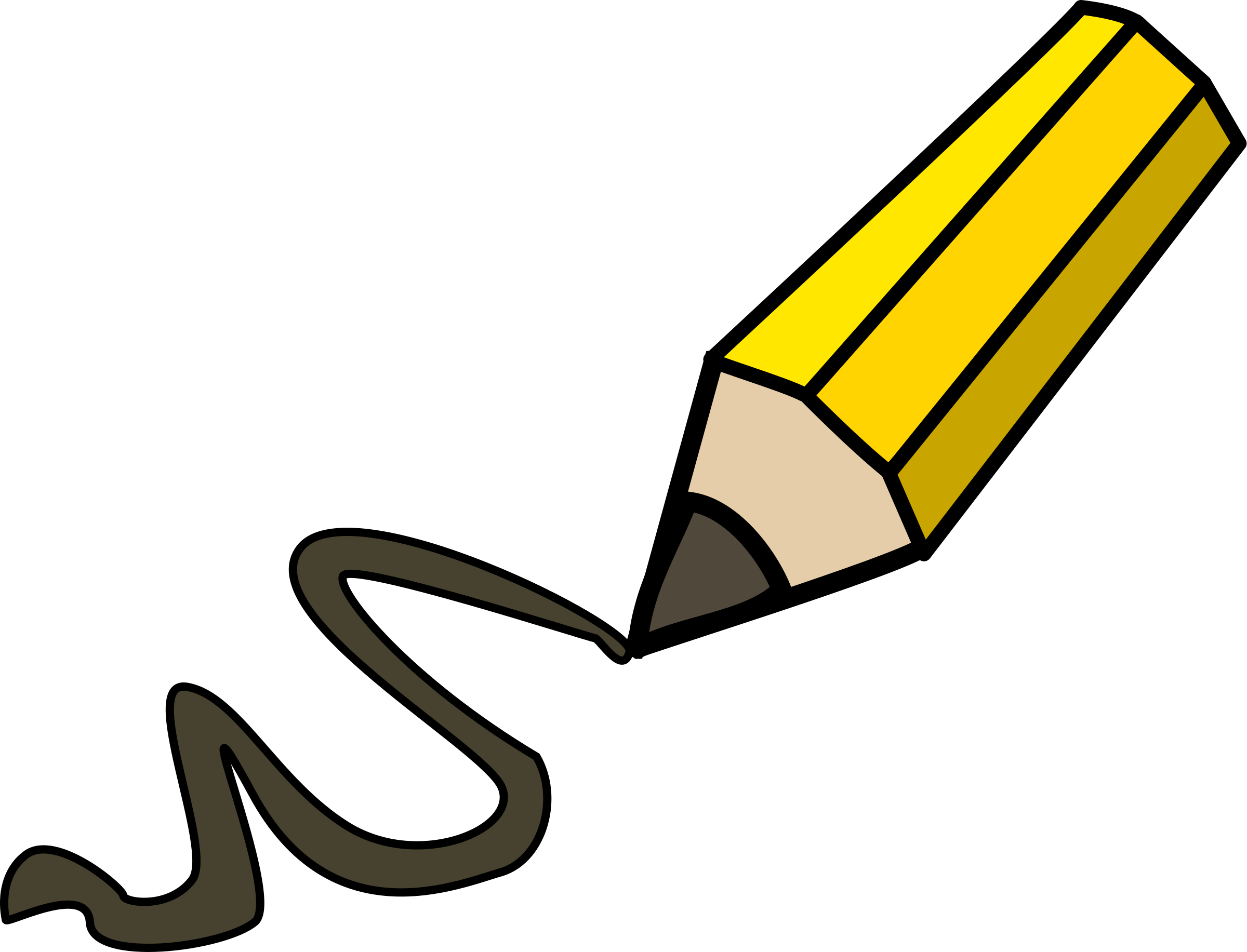 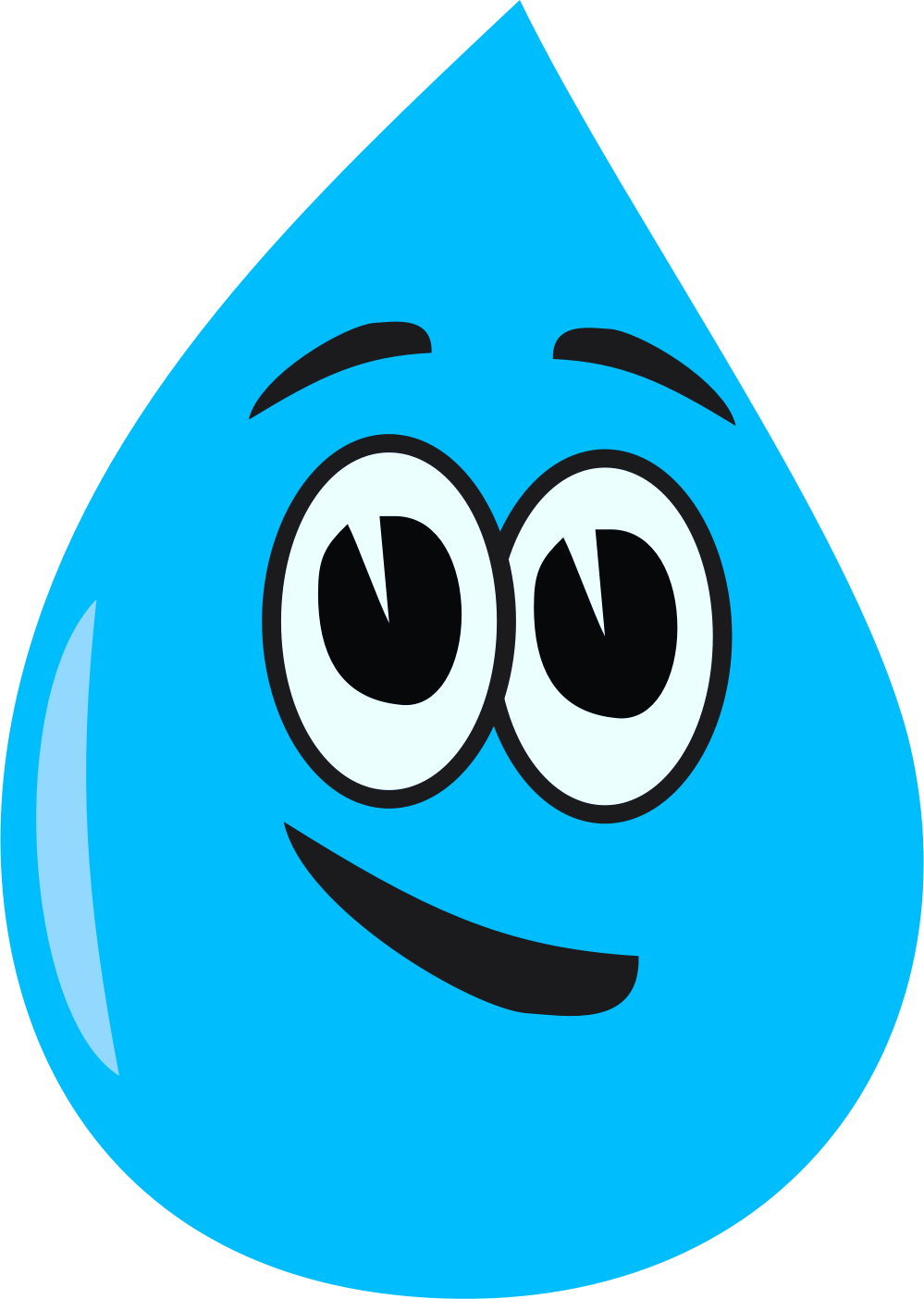 People started to use the river in other ways
Power
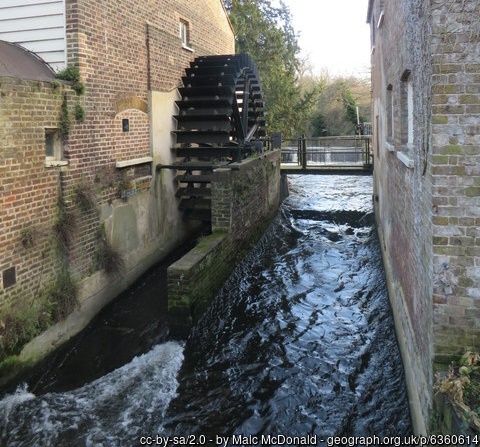 People started to use the force of water flowing in rivers to turn water wheels. This could then turn machinery to grind wheat to make flour or cut wood faster than had been possible before.
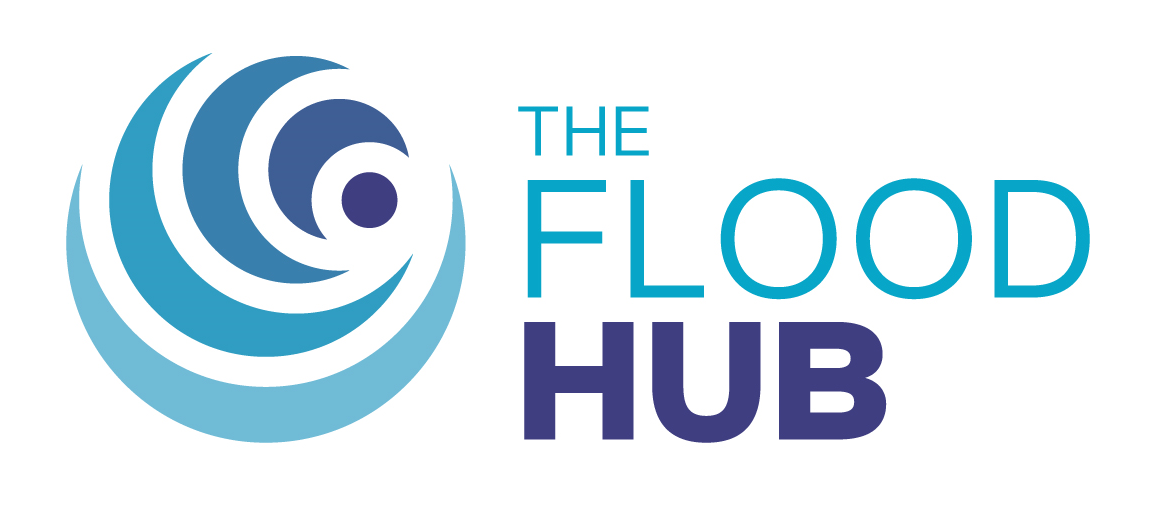 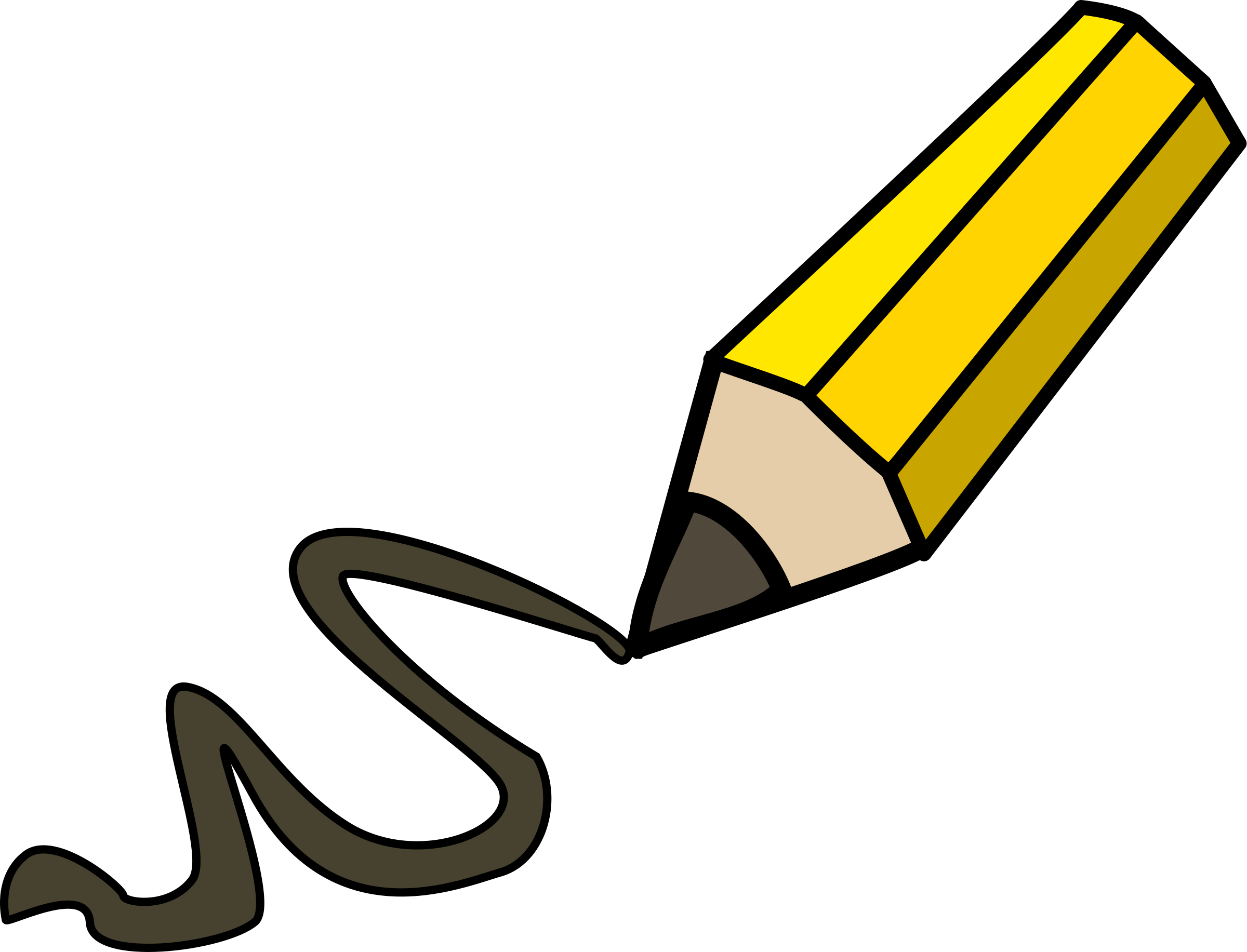 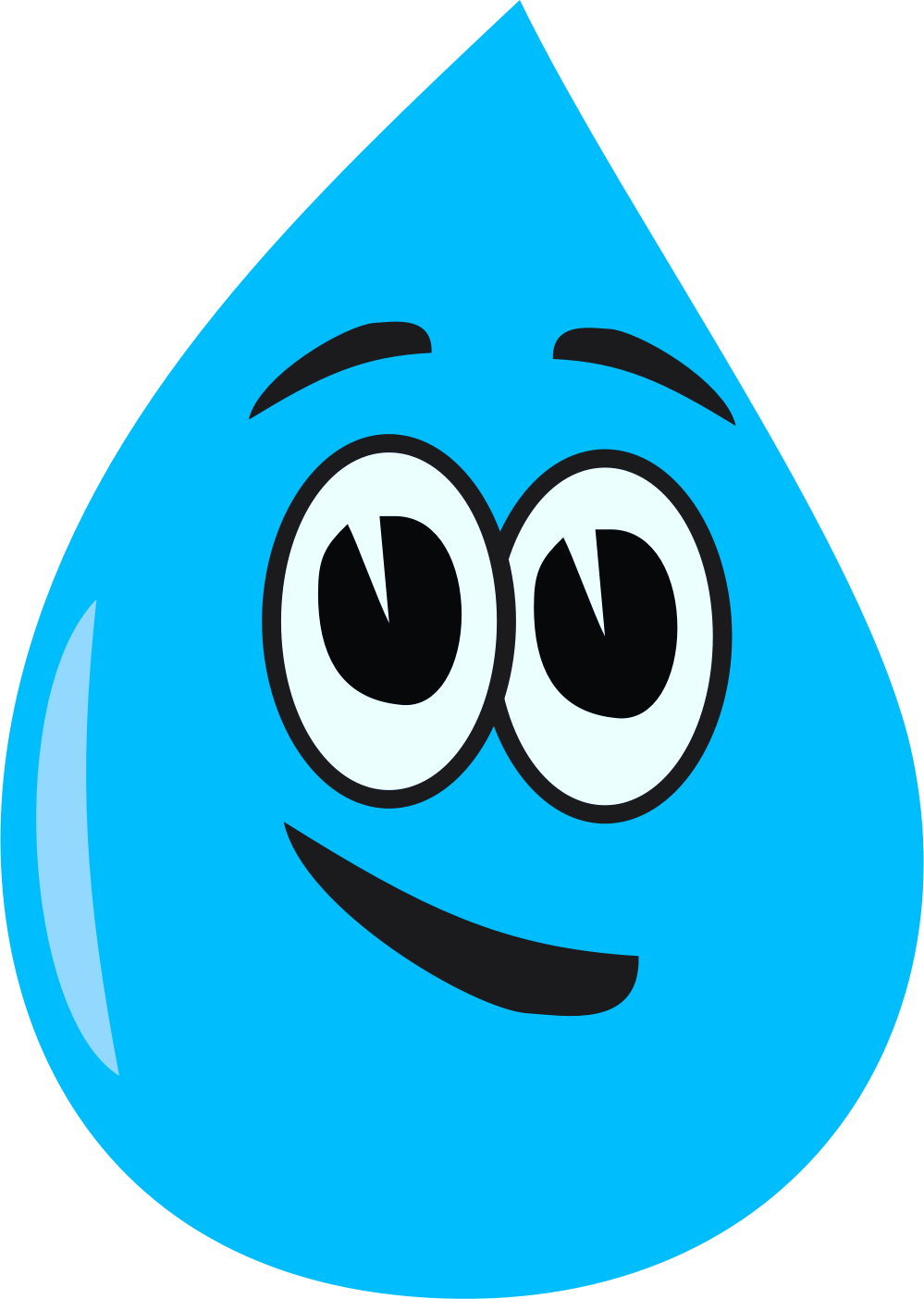 People started to use the river in other ways
Industry
Factories and machinery which were built during the Industrial Revolution needed water to power them and cools things down.
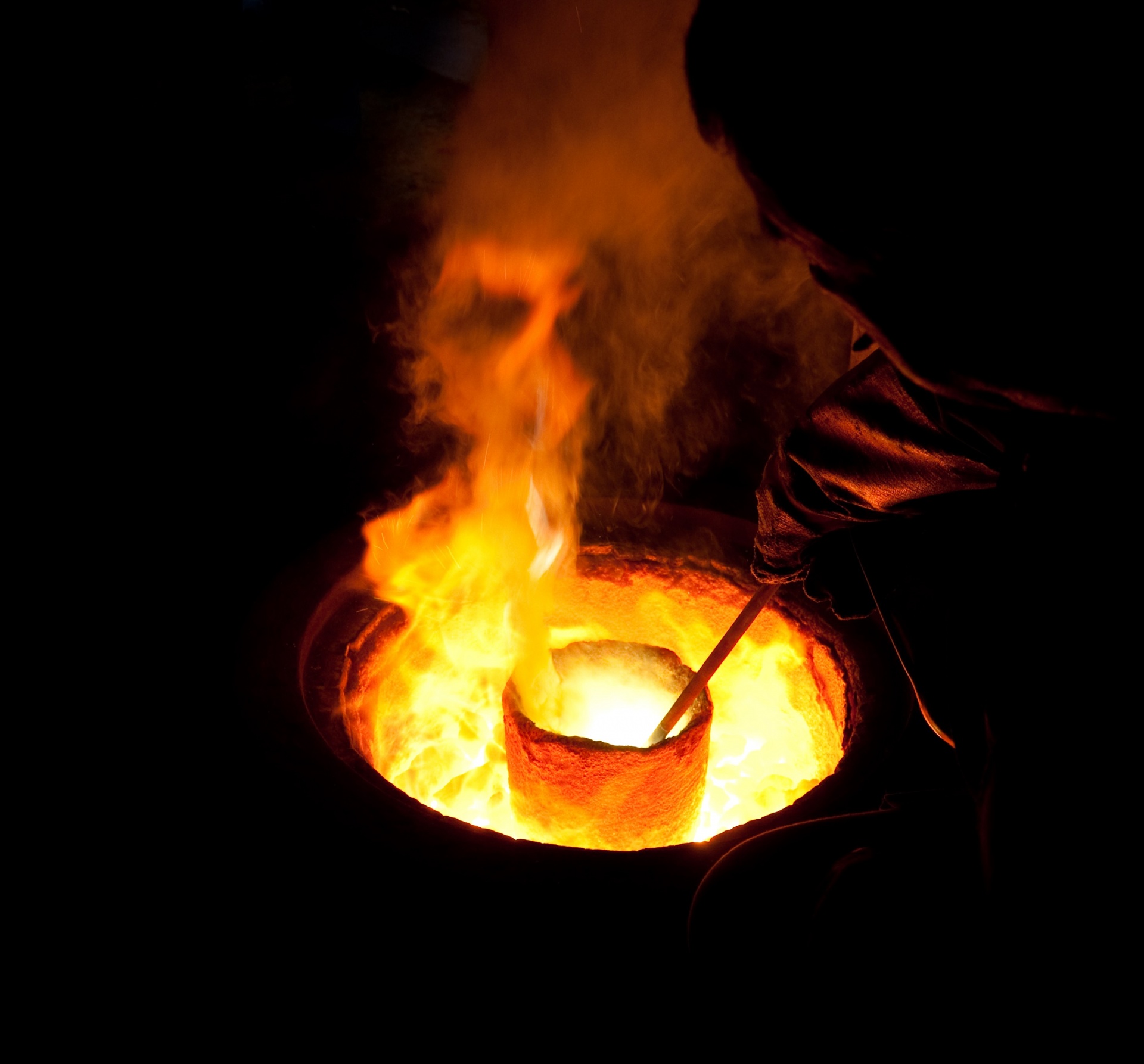 Image: Jean Beaufort CC BY 2., Via public domain pictures
Heating up water to create steam to power machinery. (Video from Queen St Mill Facebook account).
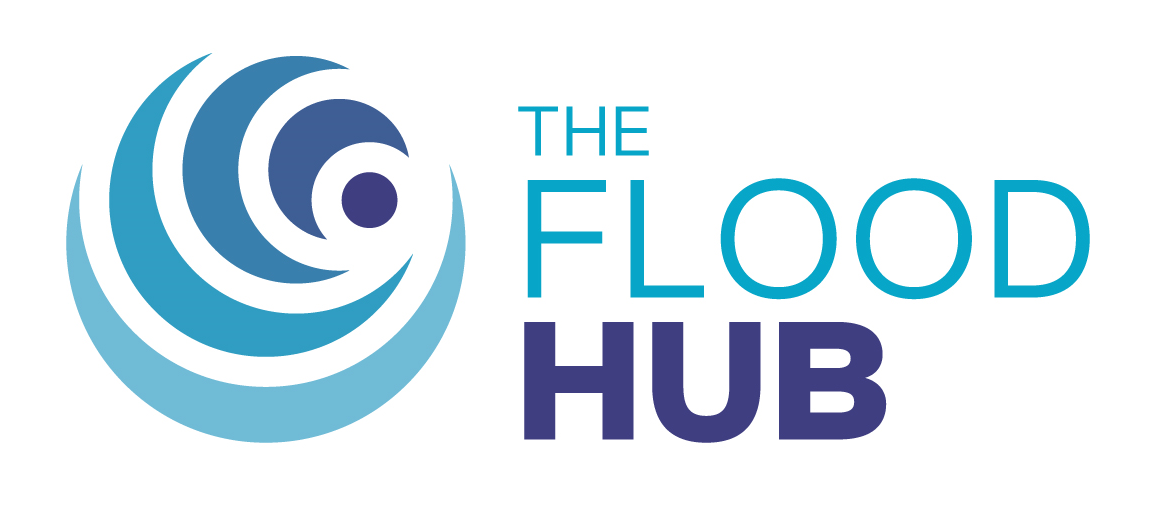 Water is used for cooling during steel making.
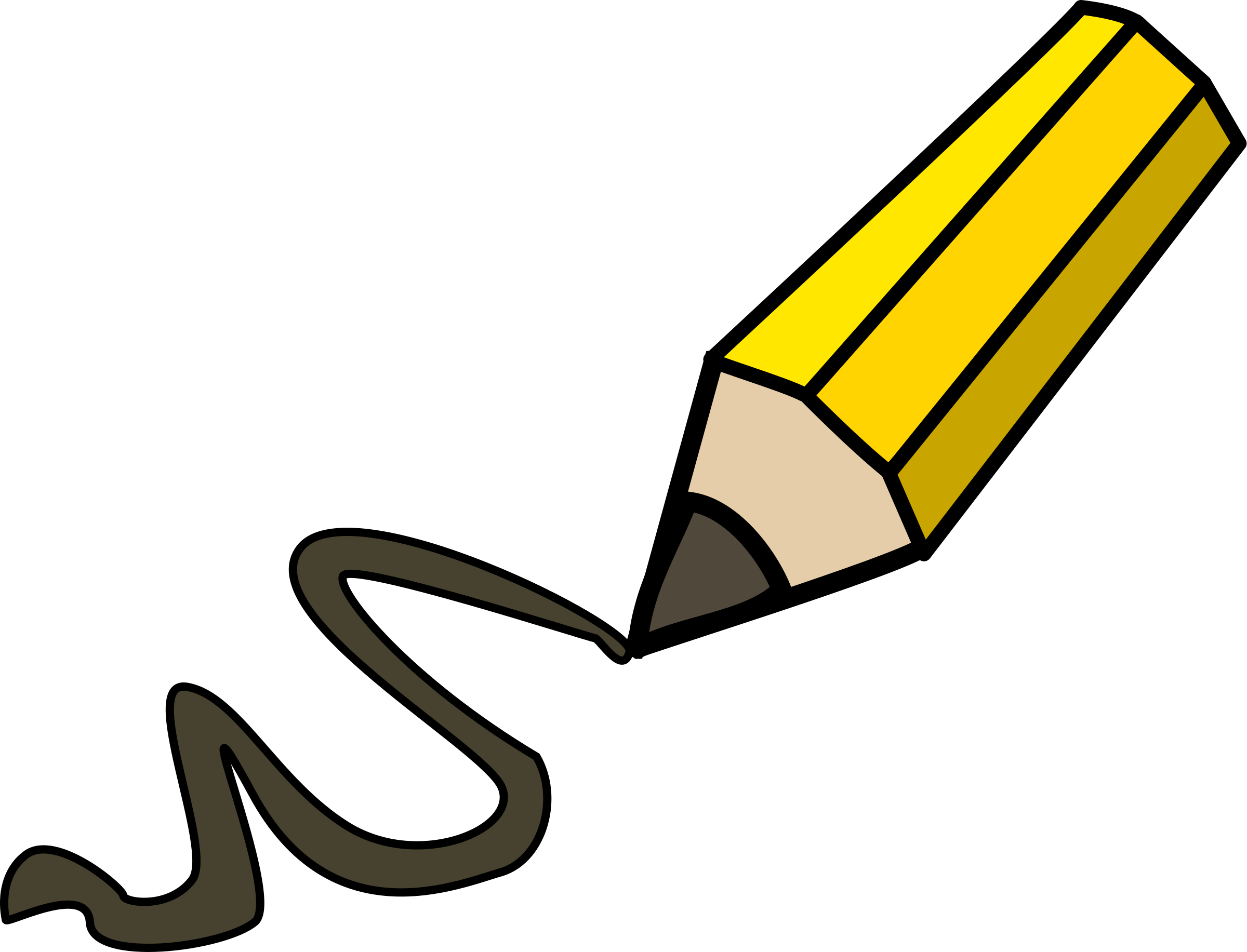 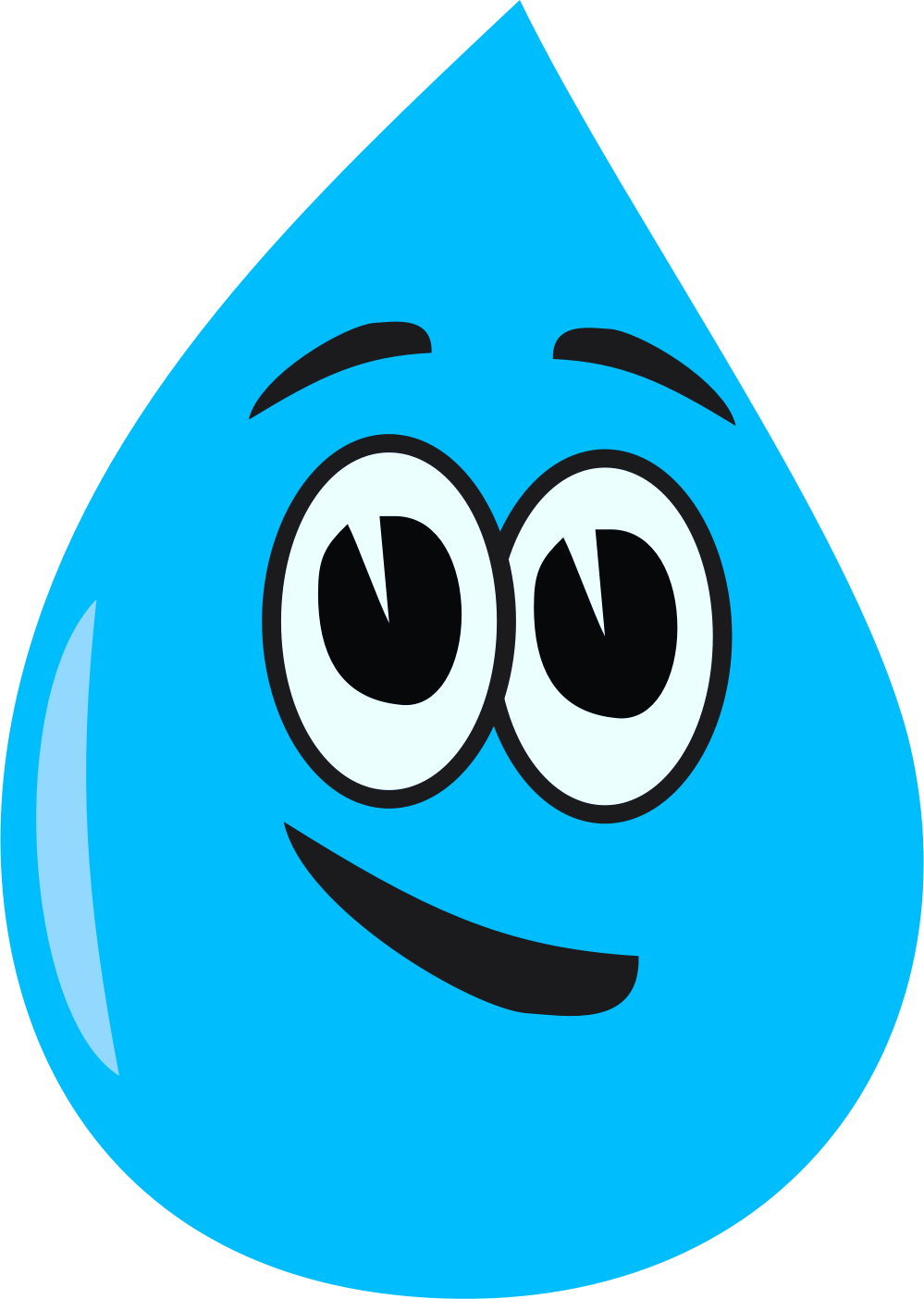 Rivers provide suitable locations for…
Generating electricity
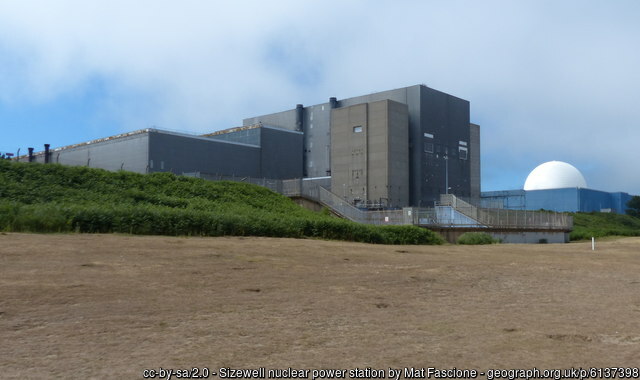 Nuclear Power Stations
Nuclear power stations heat water to spin large turbines which generate electricity.
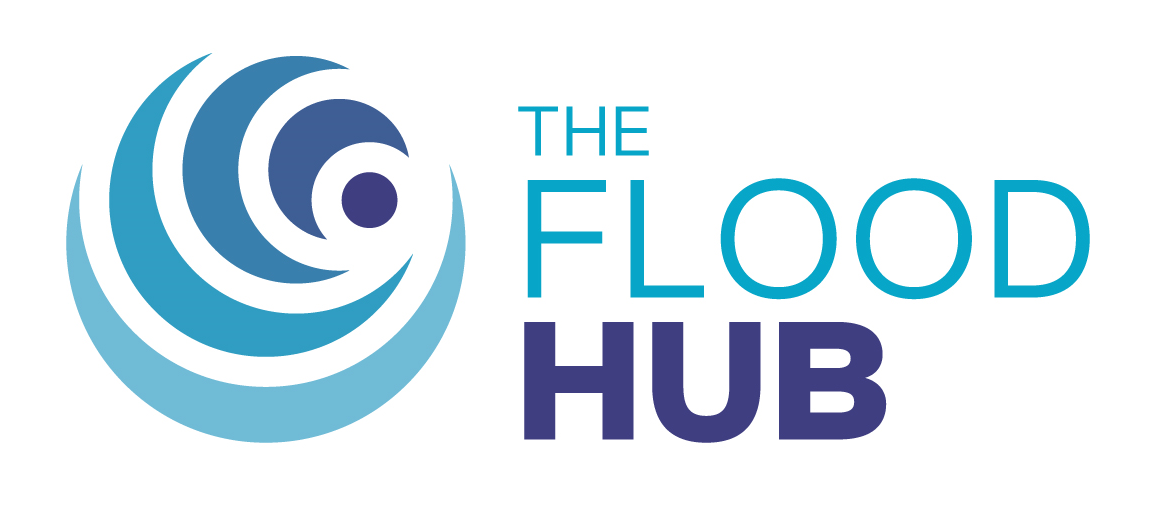 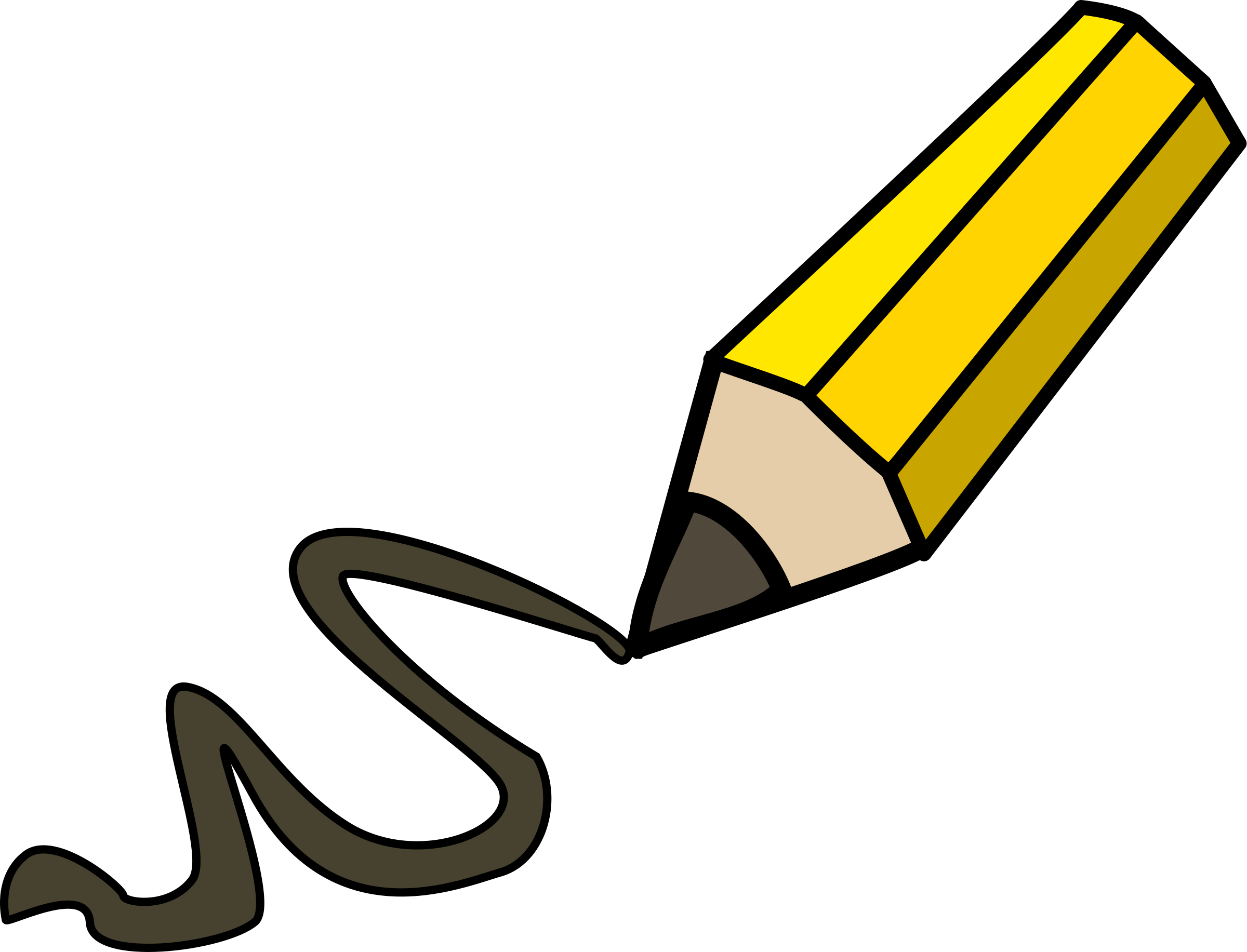 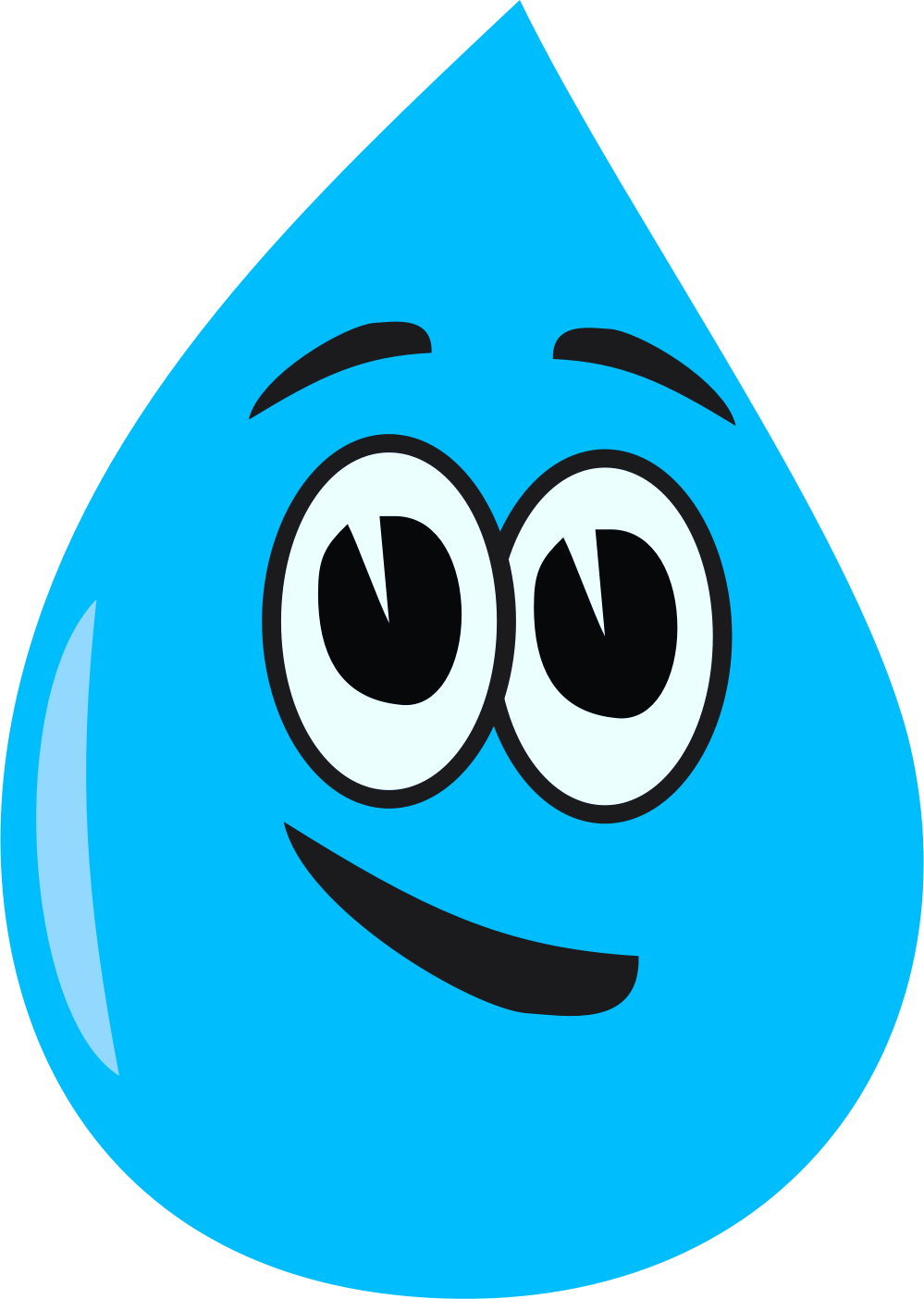 Rivers provide suitable locations for…
Generating electricity
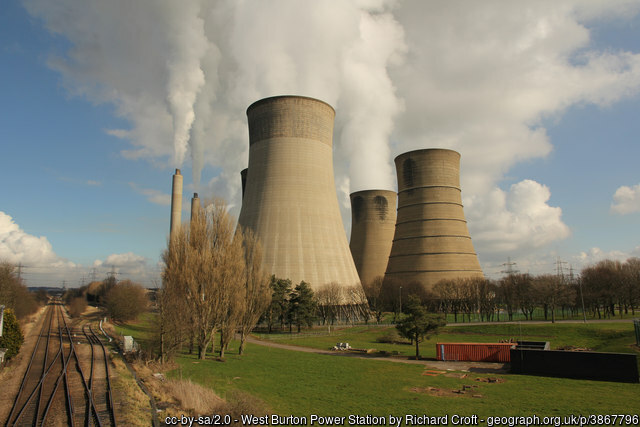 Coal Fired Powered Stations
These power stations generate electricity by burning coal to heat water and create steam to spin turbines.
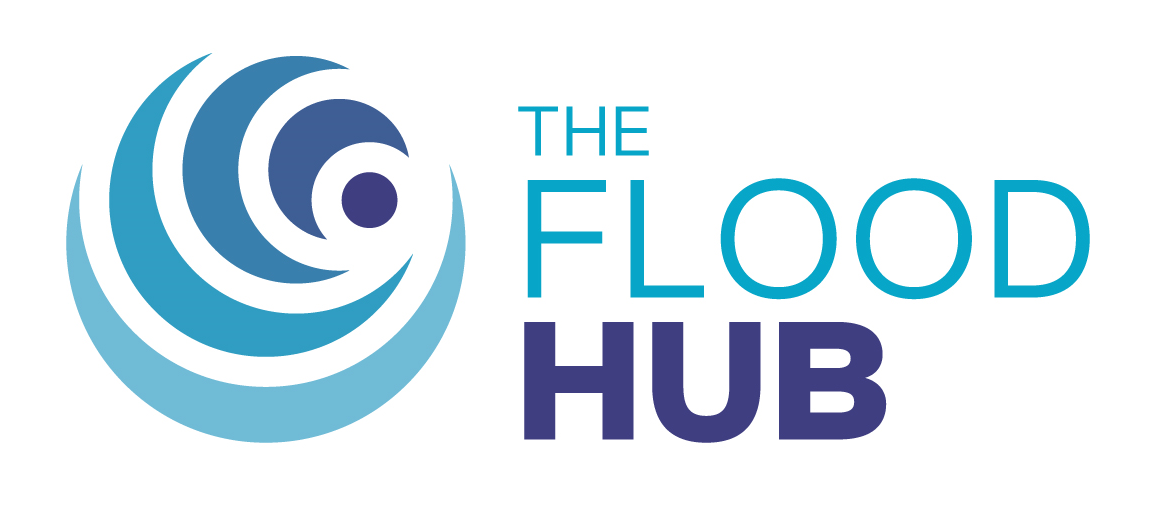 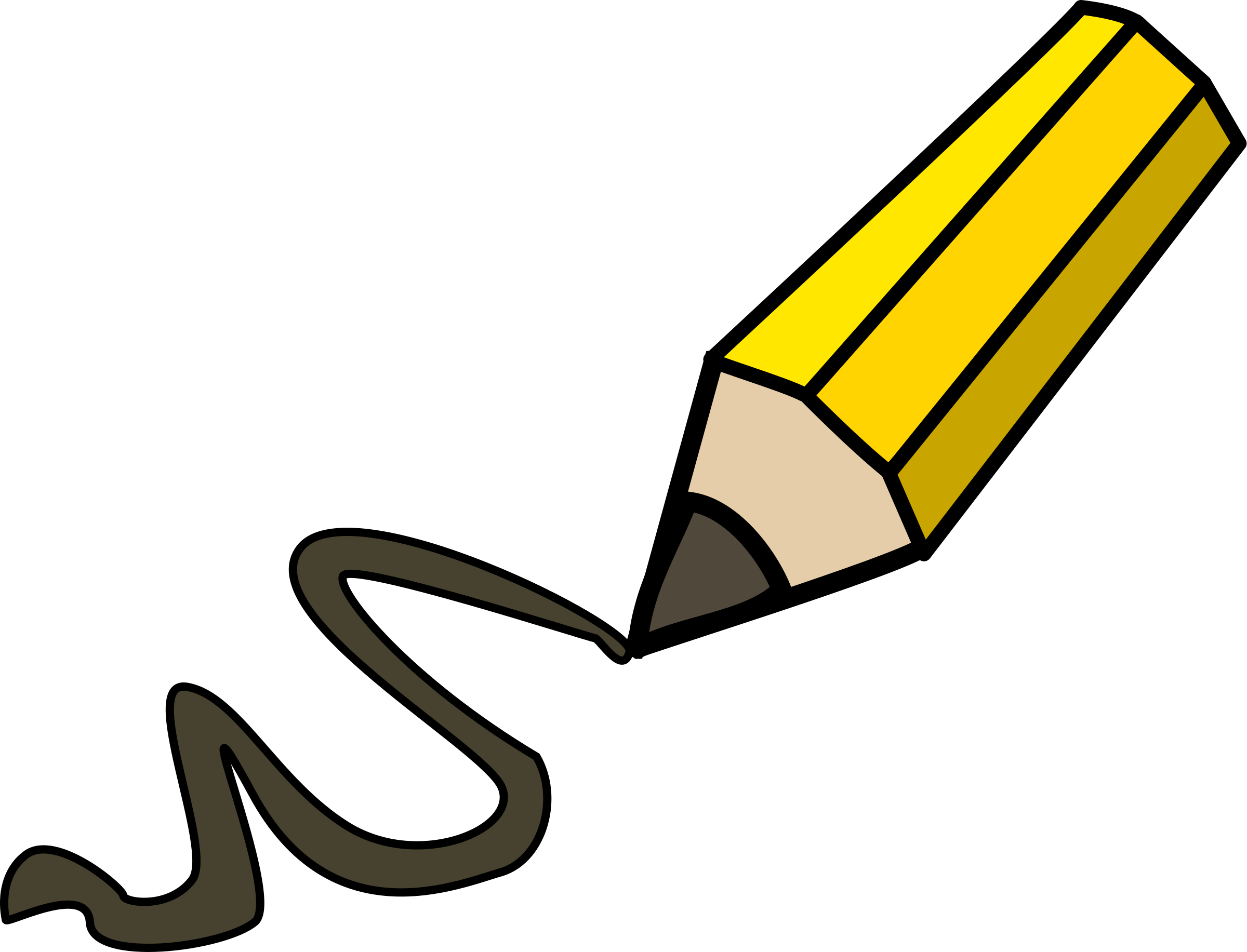 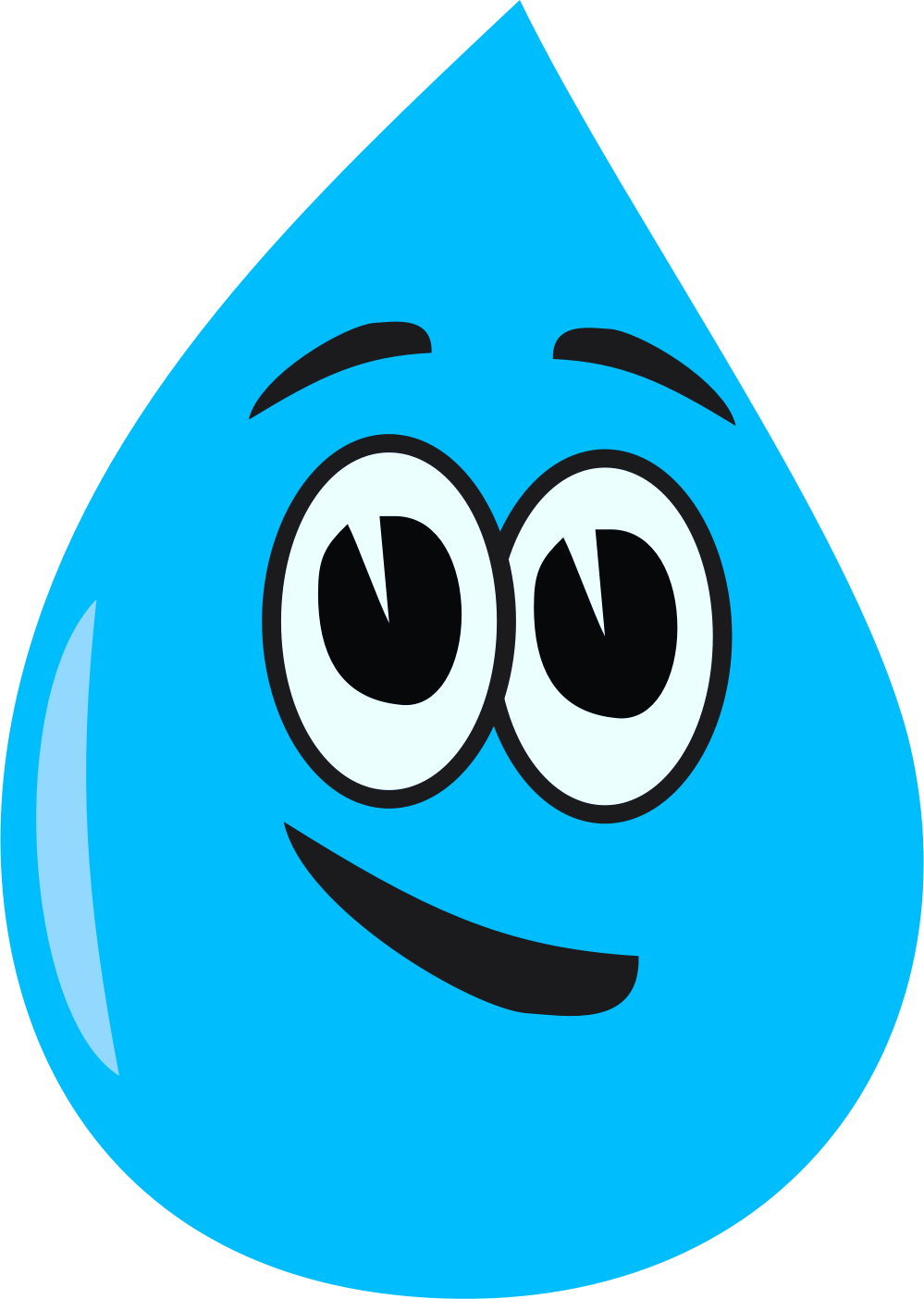 Rivers provide suitable locations for…
Generating electricity
Hydro Electricity
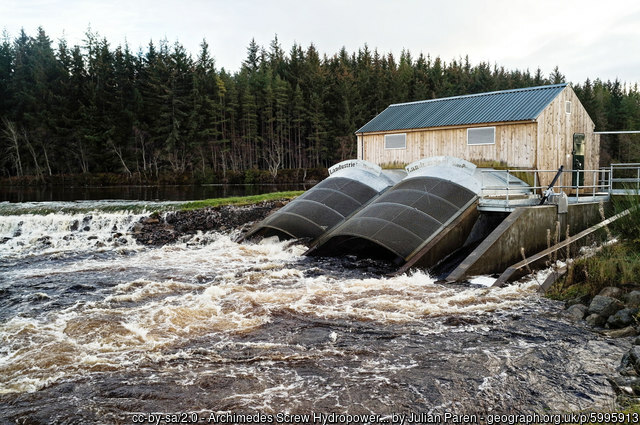 These power stations block off the river with a dam which creates a lake behind them. Gates in the dam can open to allow large amounts of water through to push the turbines round and generate electricity.
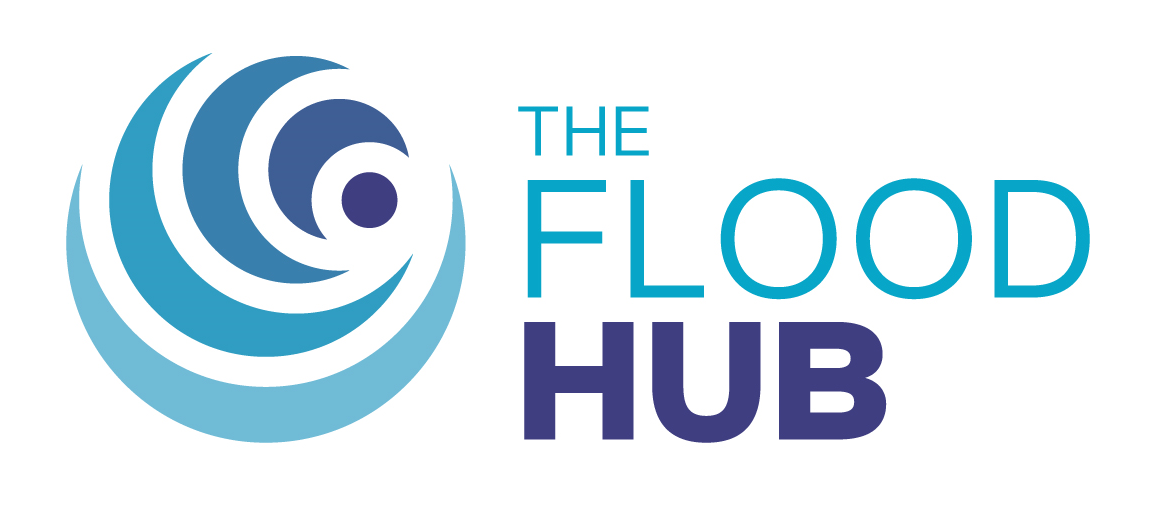 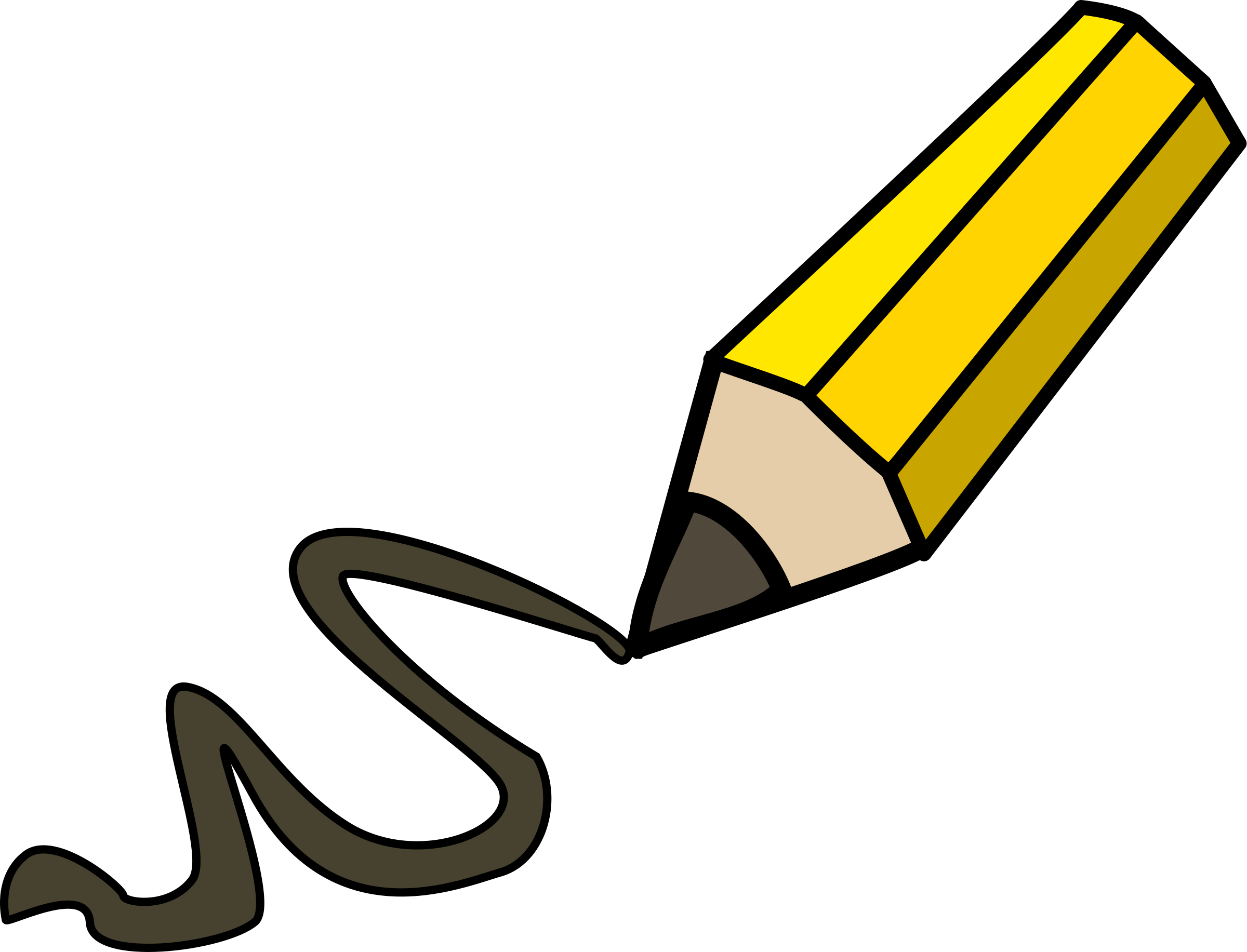 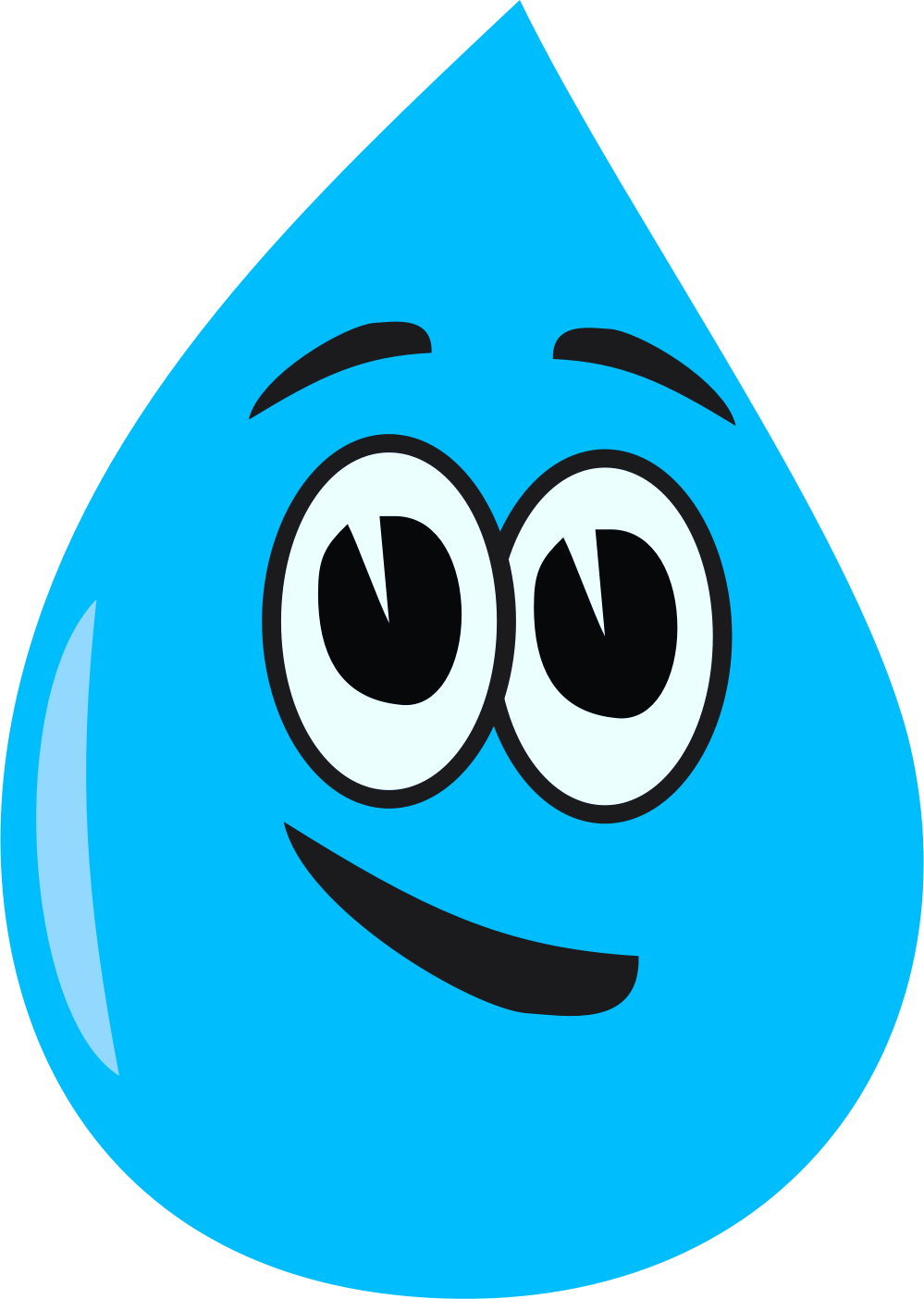 An attractive place to live and visit
There are many reasons why people choose to live near rivers and water.
Living next to a river
Living on a houseboat on a river
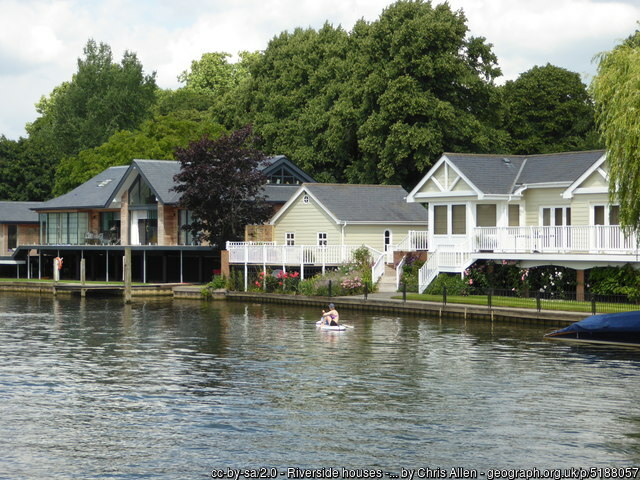 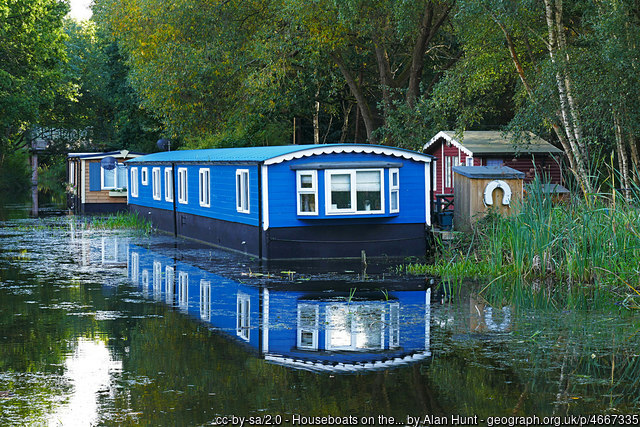 Living on boats has become a more affordable way to live for many people in expensive parts of the country, like London.
People like to live near water, so homes next to or near rivers become more desirable.
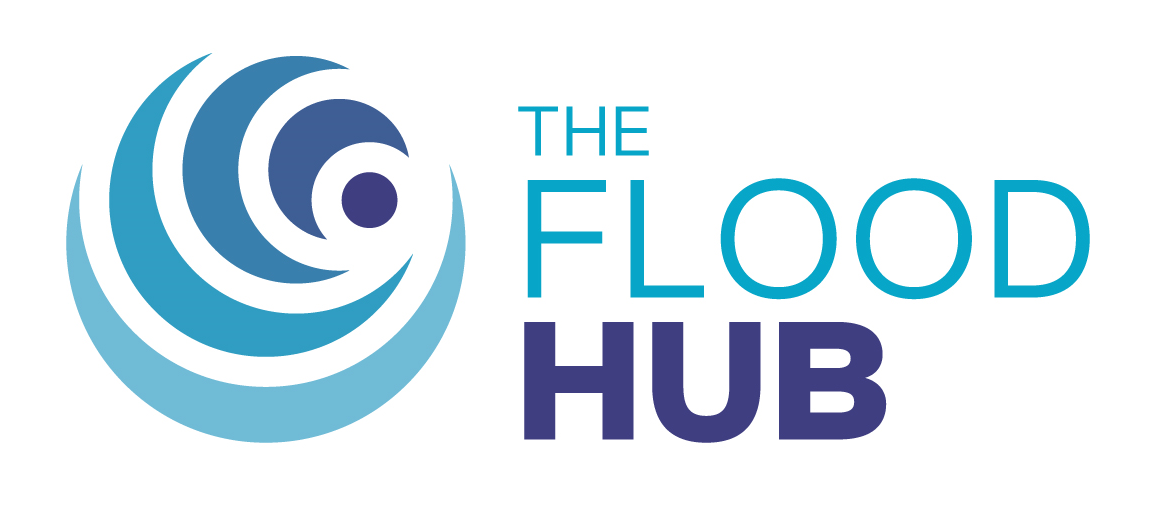 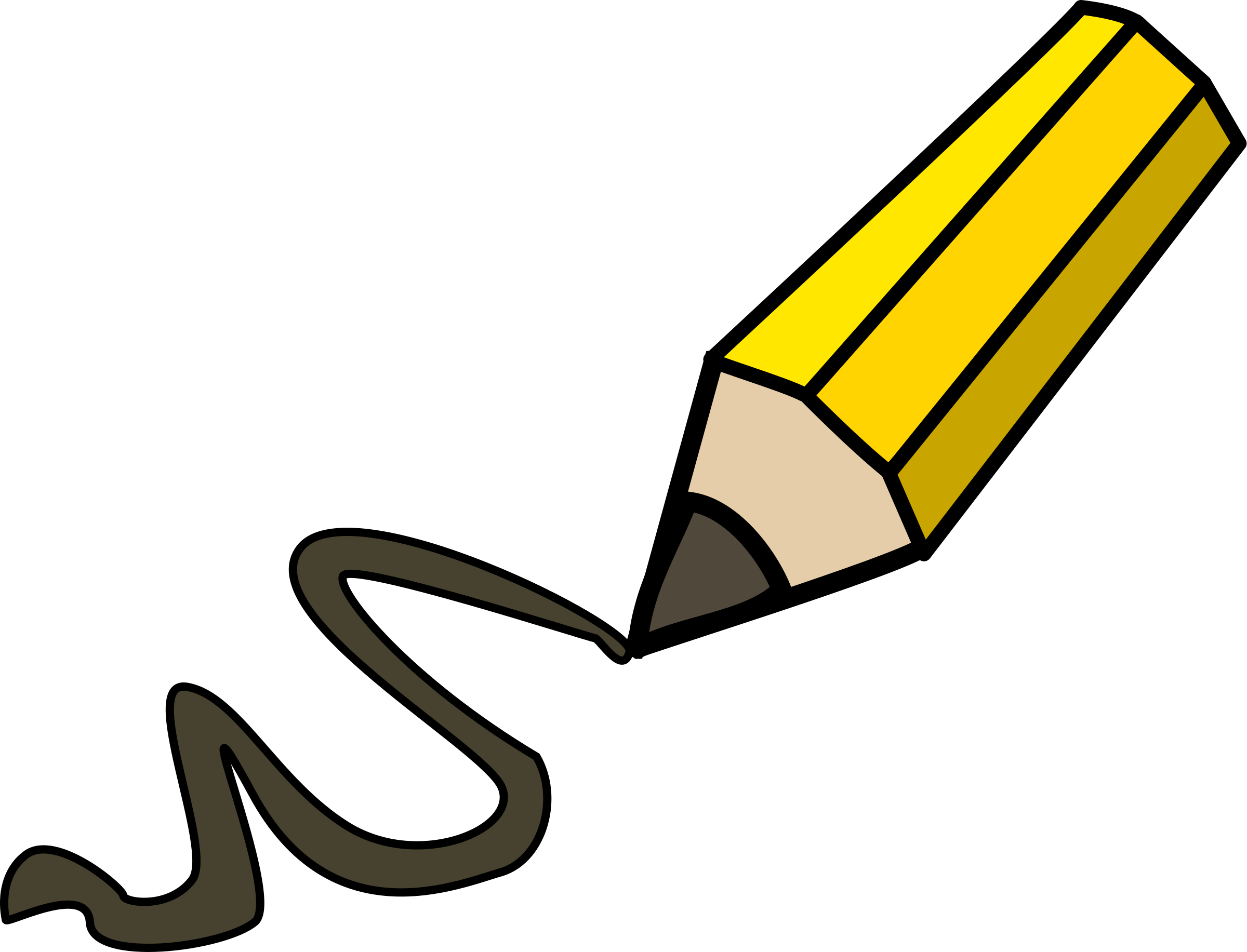 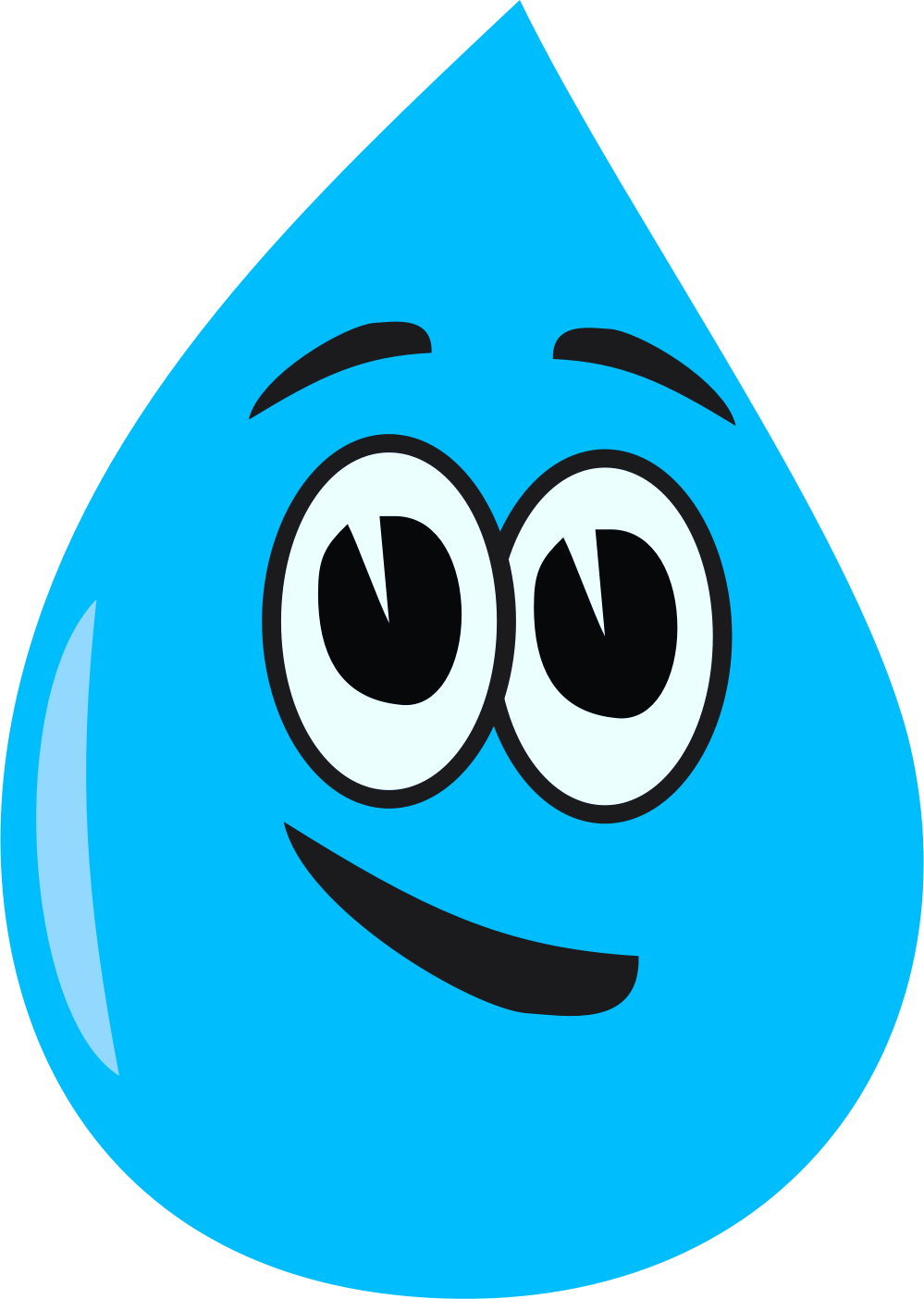 An attractive place to live and visit
There are many reasons why people choose to live near rivers and water.
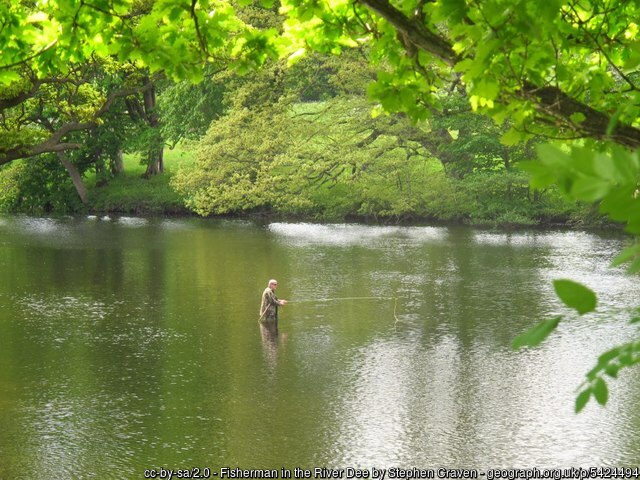 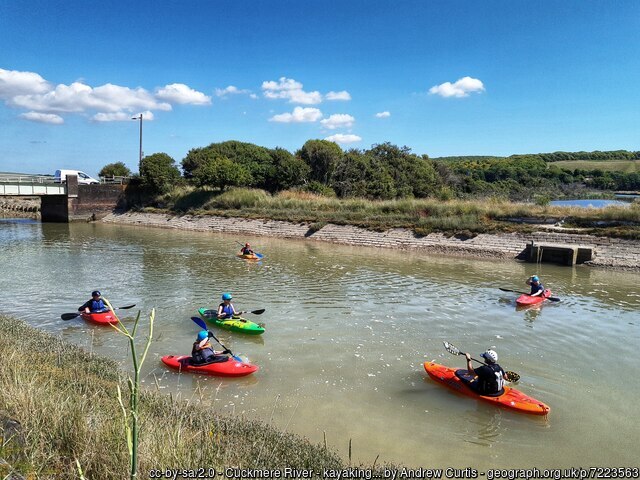 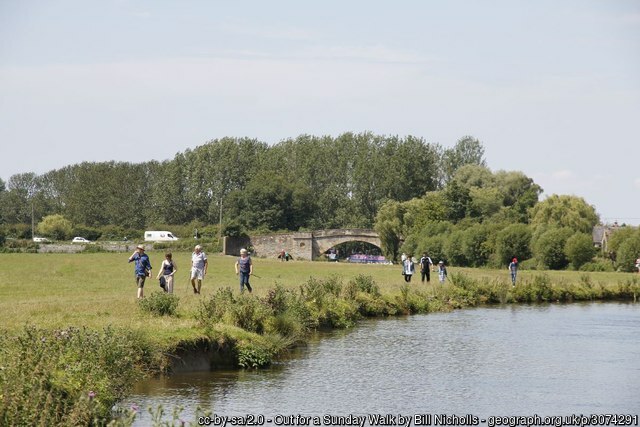 Fun & sports
Work & business
Fishing
People visit rivers to take part in water sports or have hobbies like fishing or boating. Businesses become needed near rivers to service the people who go there.
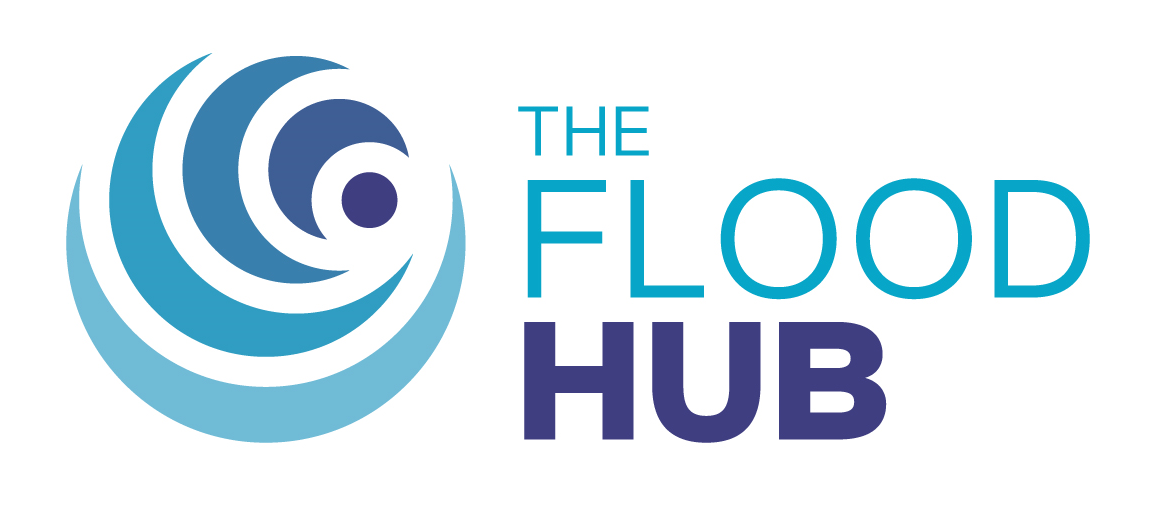 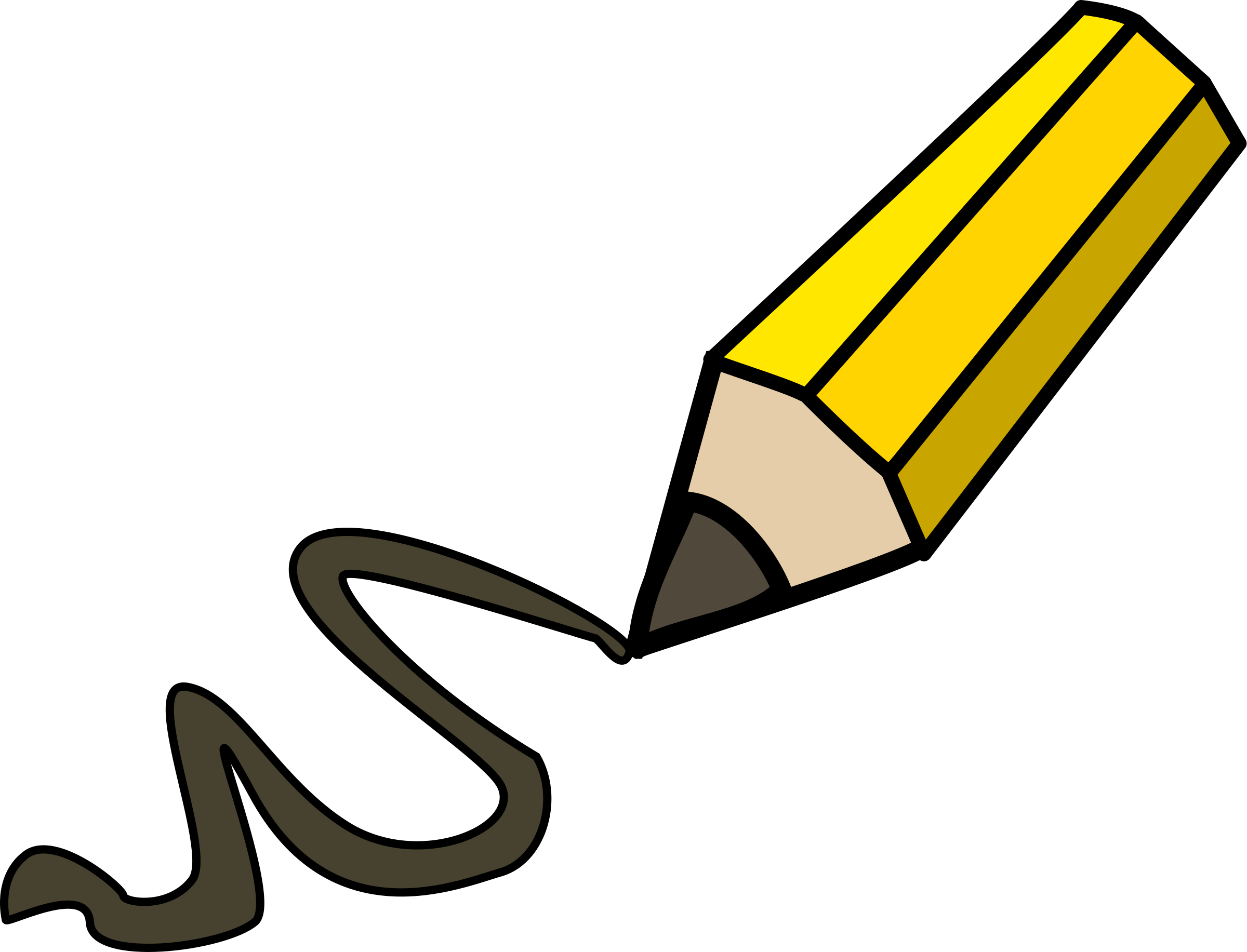 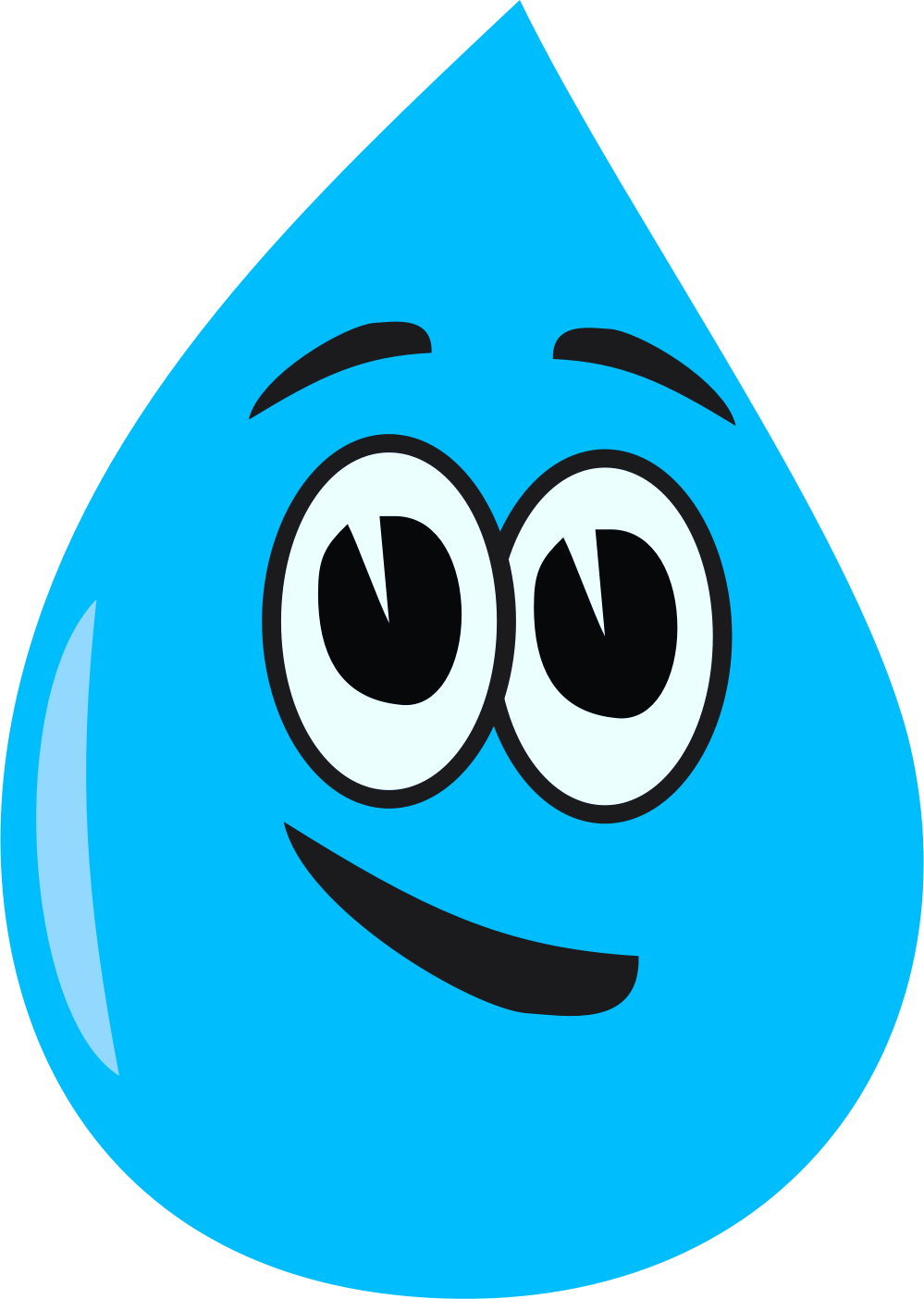 Homework – Choose two tasks from the homework sheet
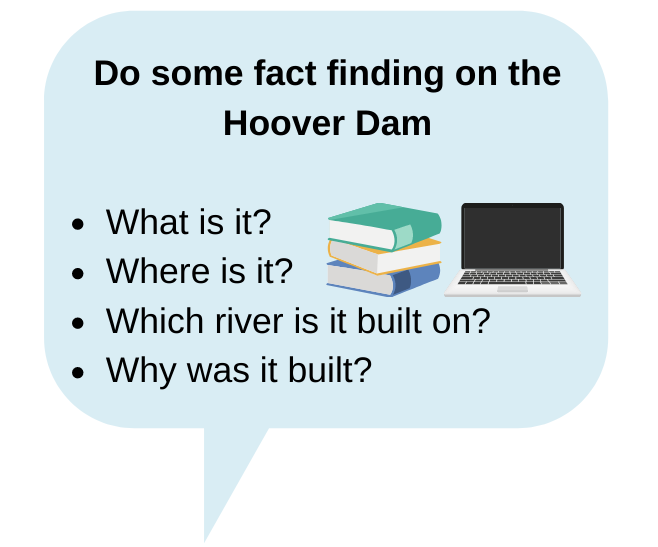 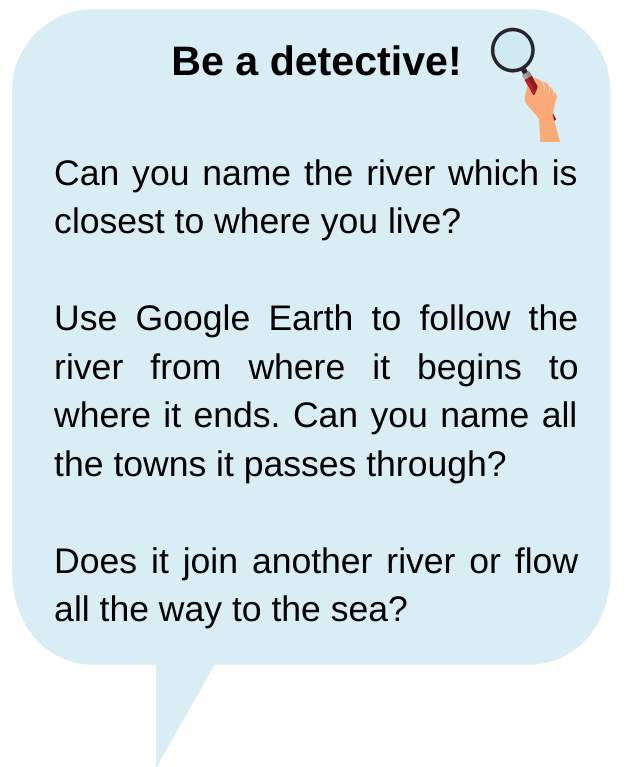 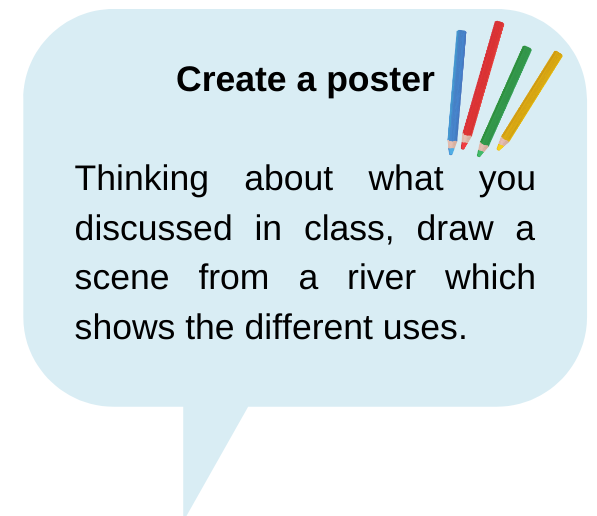 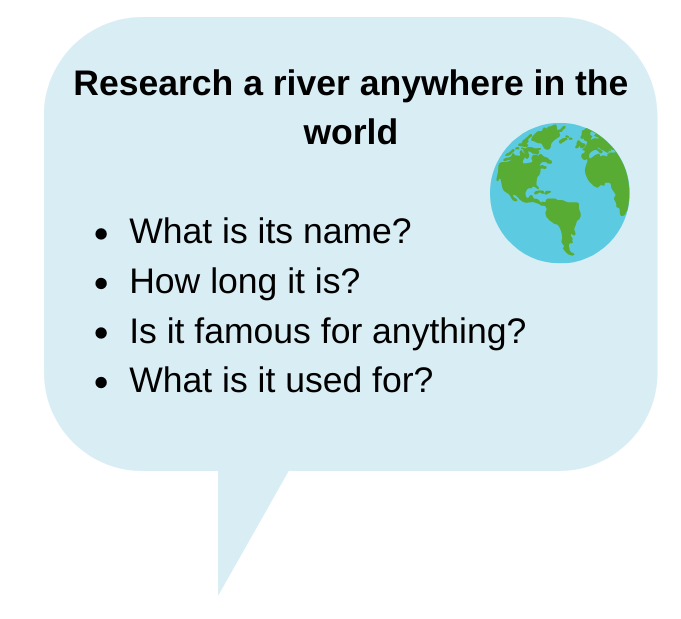 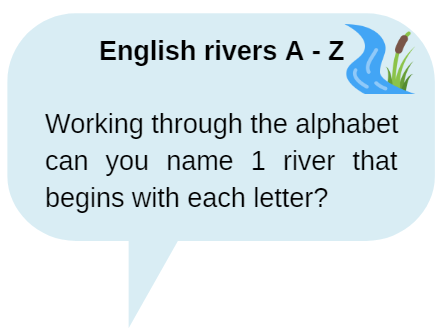 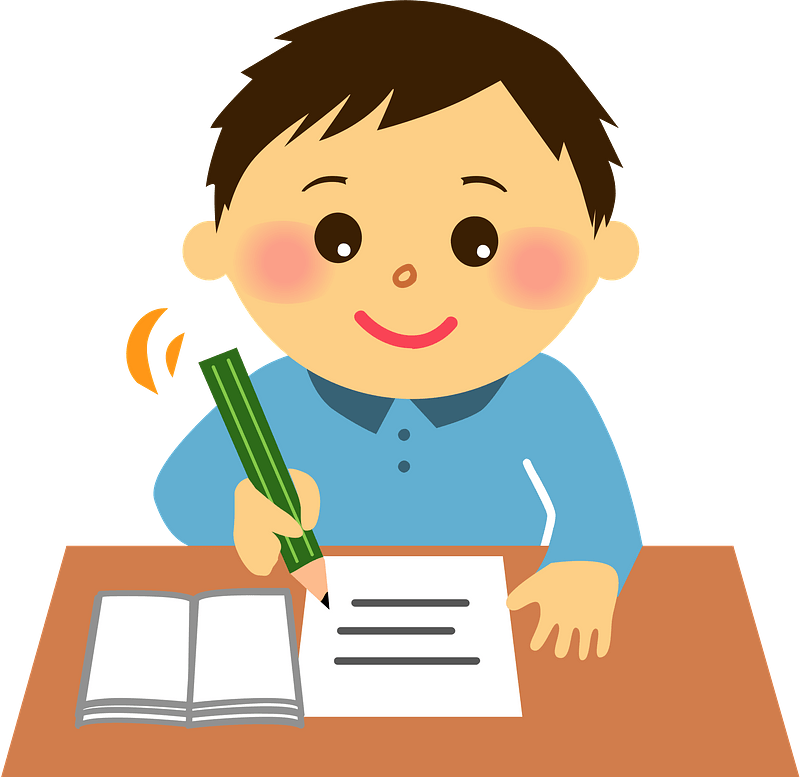 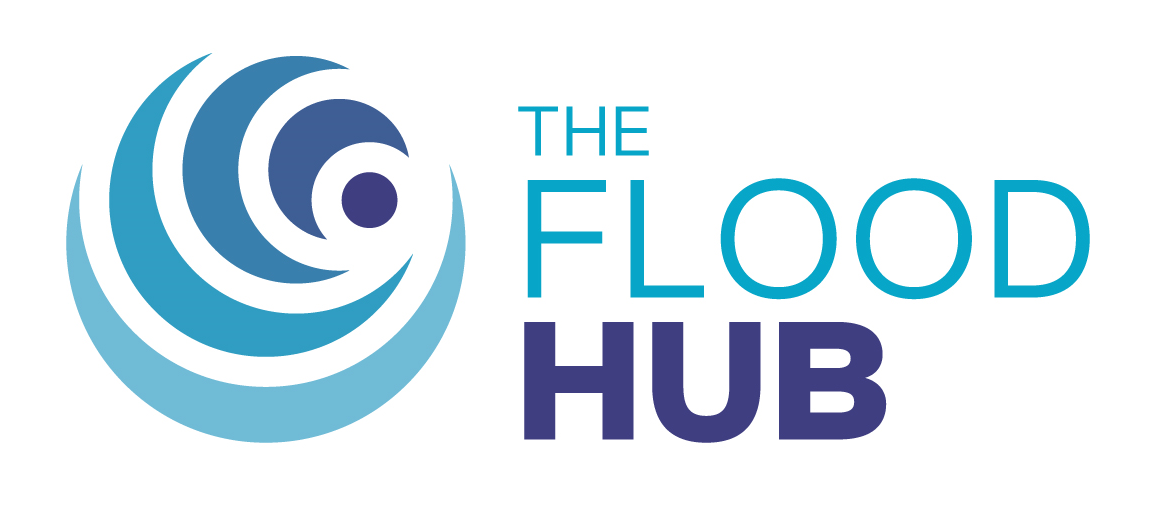 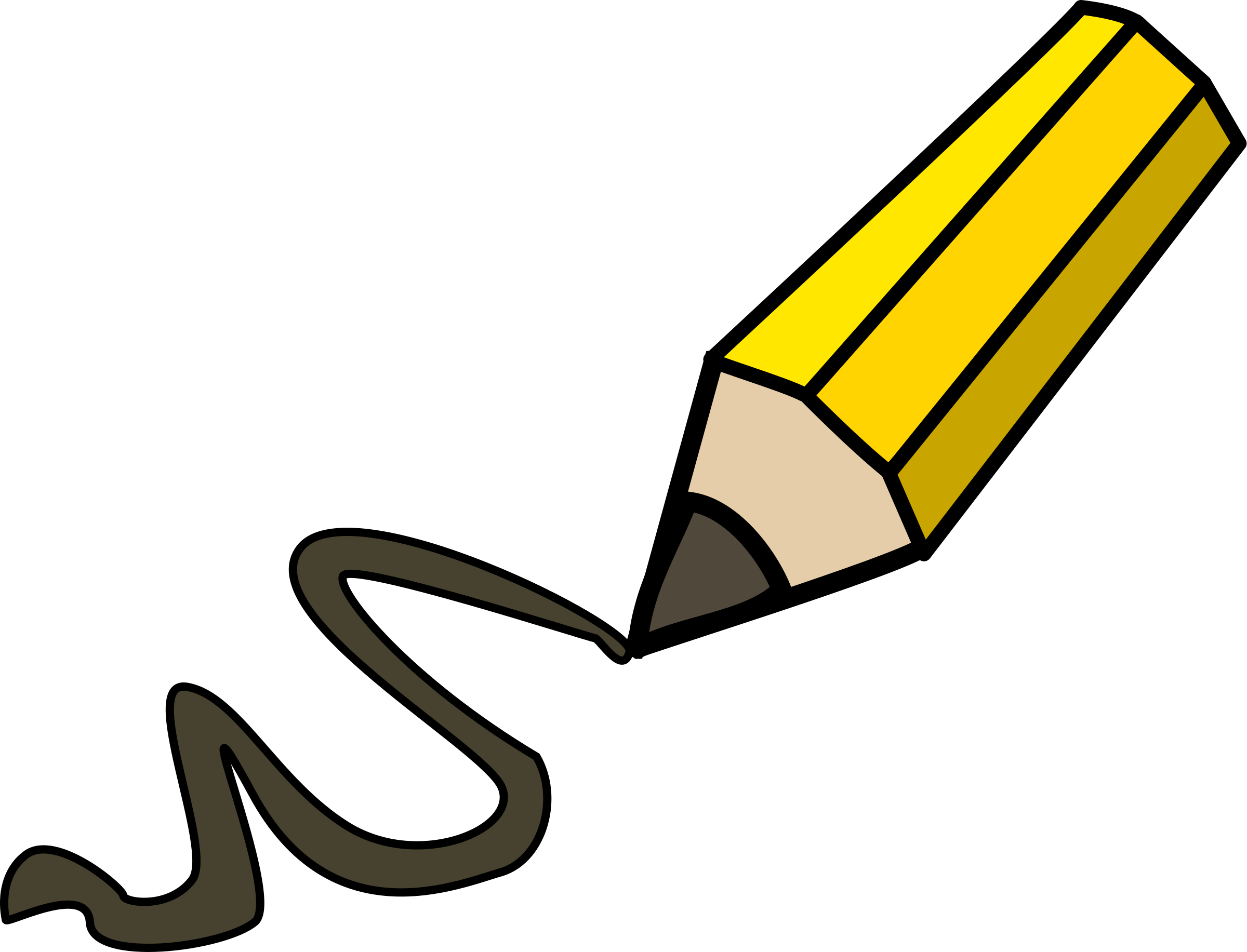